MazeMap Indoor Maps and Wayfinding
TU Dublin
Accessing the map
You can access the maps on your smartphone by downloading the MazeMap app.
MazeMap is also available on a web-browser through a URL on your computer.
For optimal functionality, download the MazeMap app before scanning the QR code. This gives you the opportunity to use the maps with TU Dublin's app profile.
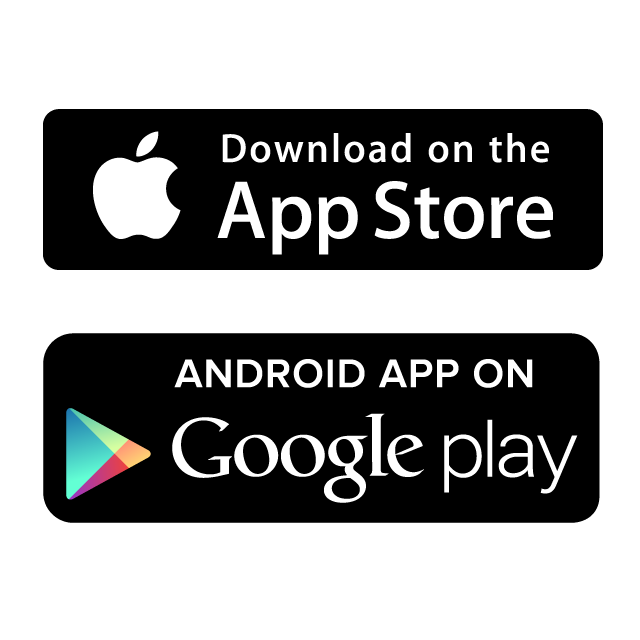 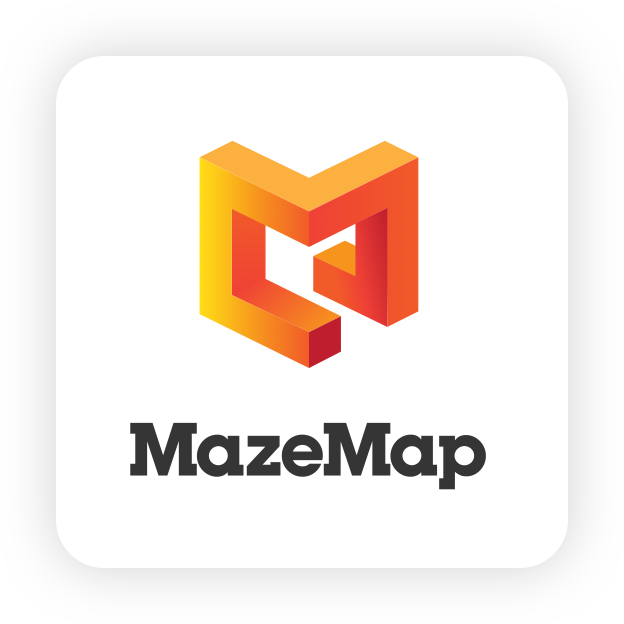 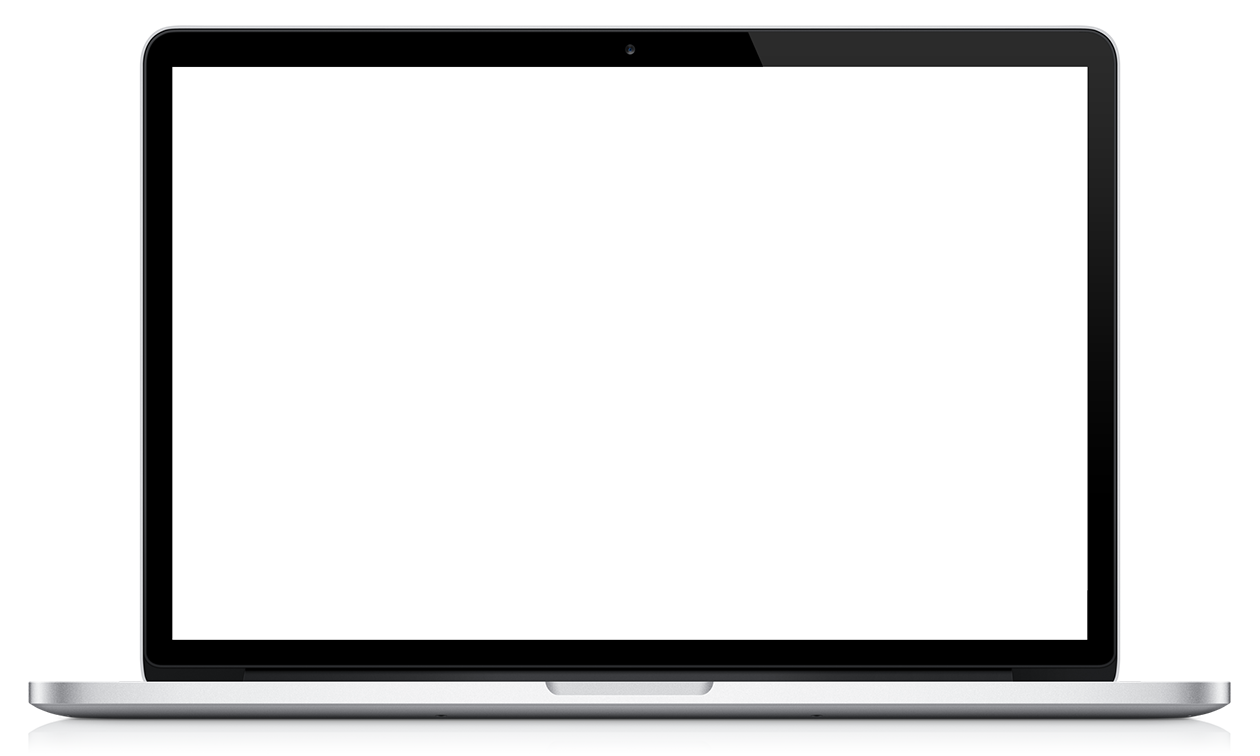 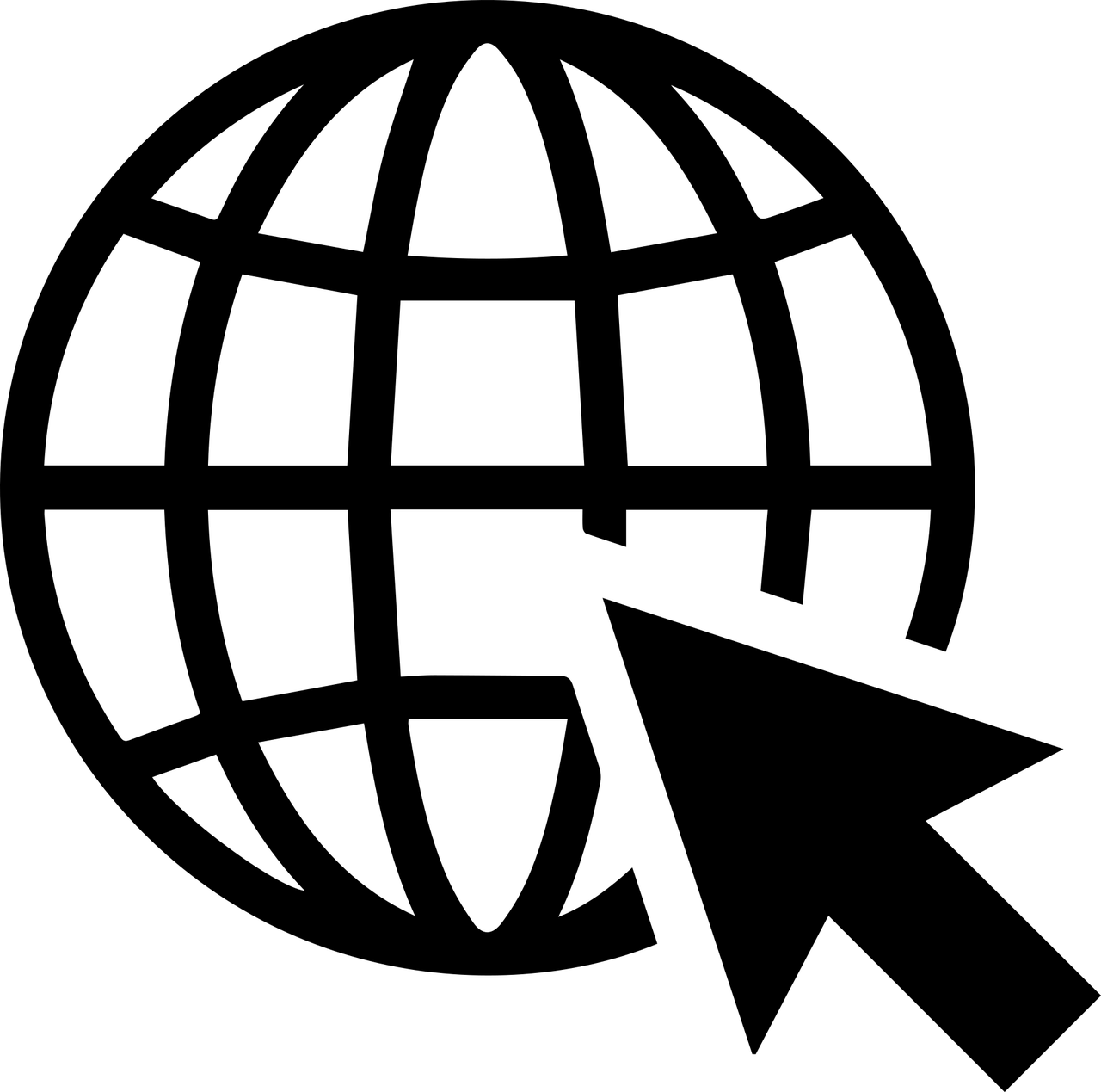 Installing the App Profile
Download the app for your Apple or Android device. 
Scan the QR below with your camera or dedicated QR scanner app.
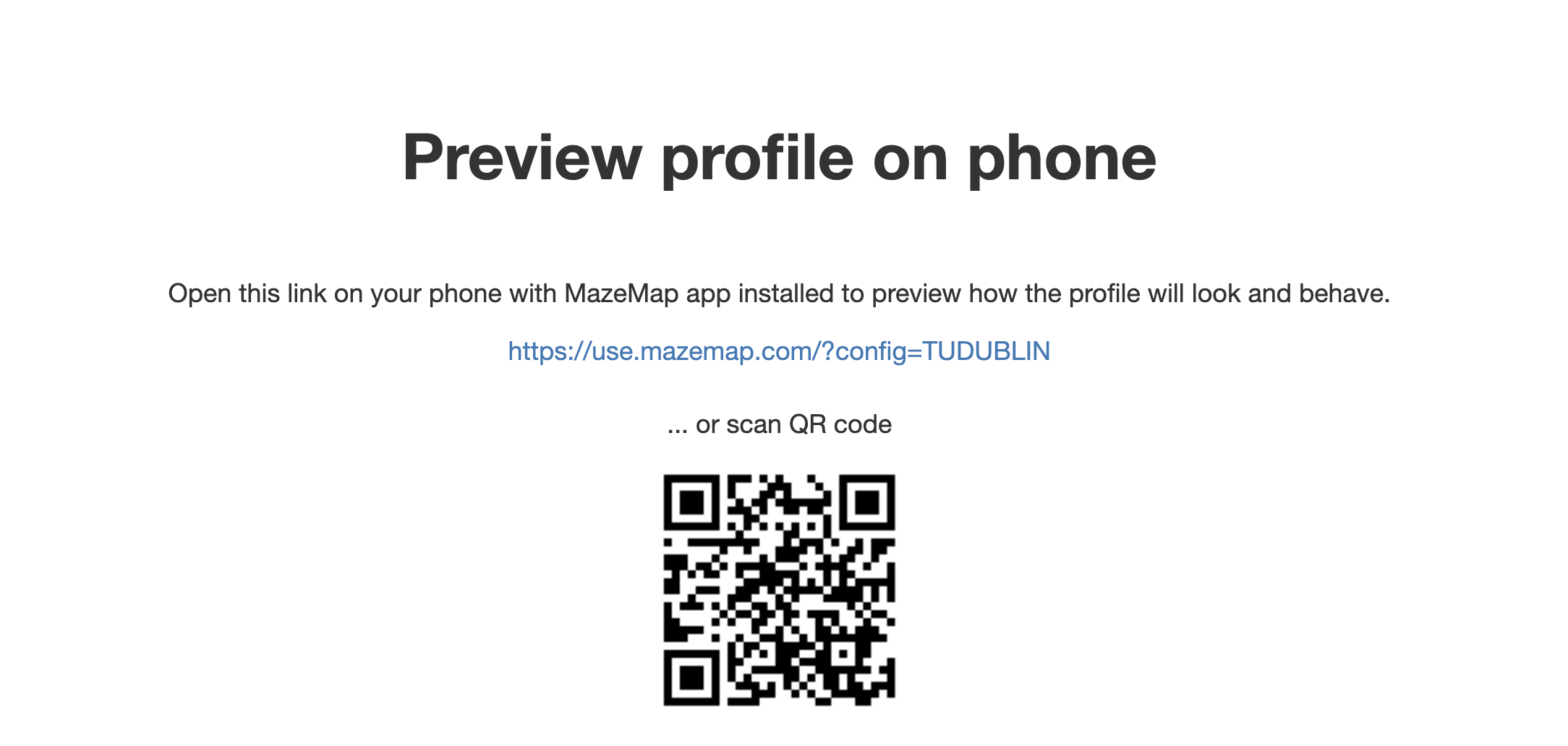 https://link.mazemap.com/XNxxnl4R
Installing the App Profile
Apple Devices (iPhone / iOS)
Installing the App Profile
Apple Devices (iPhone / iOS)
Open the camera app and place the QR within the viewfinder.
Press the pop-up link on screen. (Image 1.)
Press “Add Profile” on the MazeMap splash screen. (Image 2.)
The TU Dublin maps is presented with a campus overview and brand colours. (Image 4.)
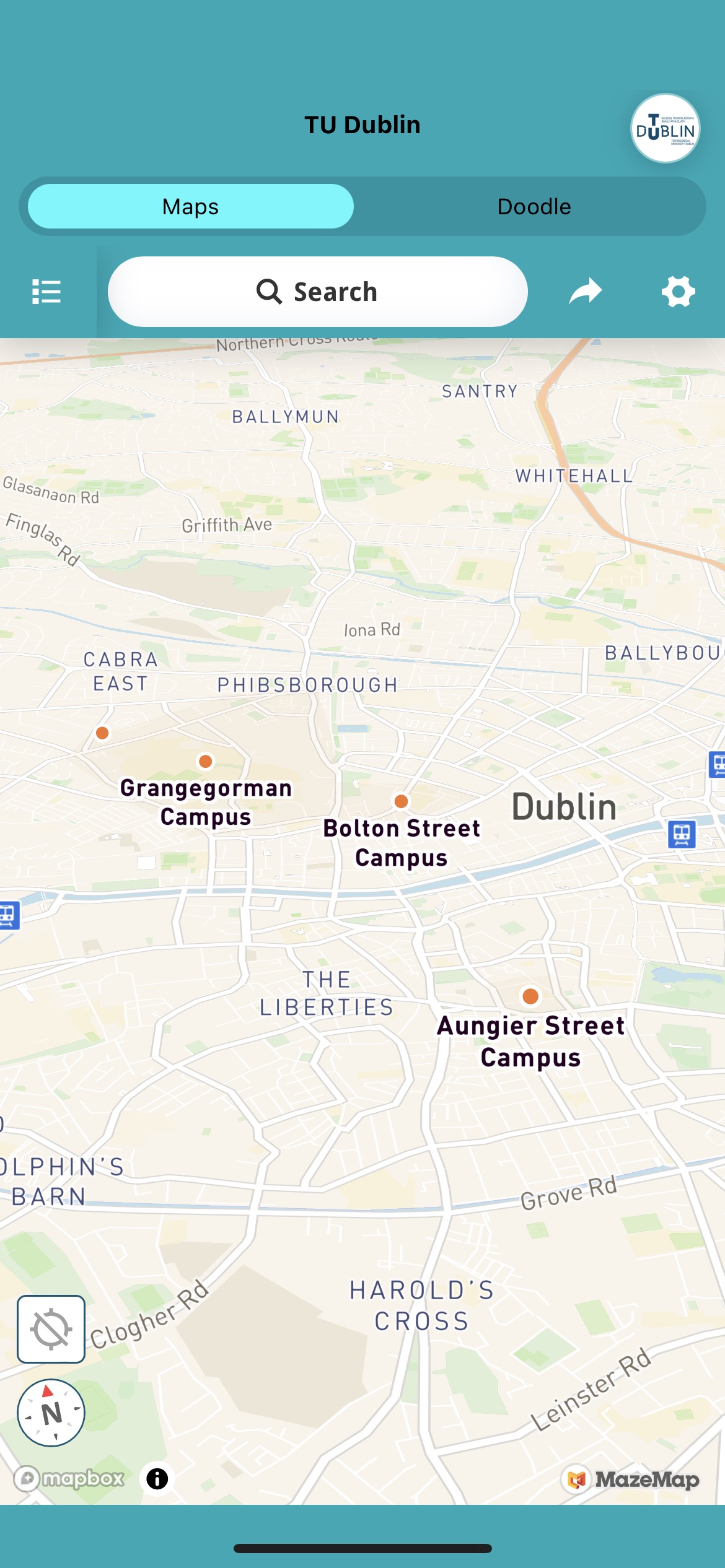 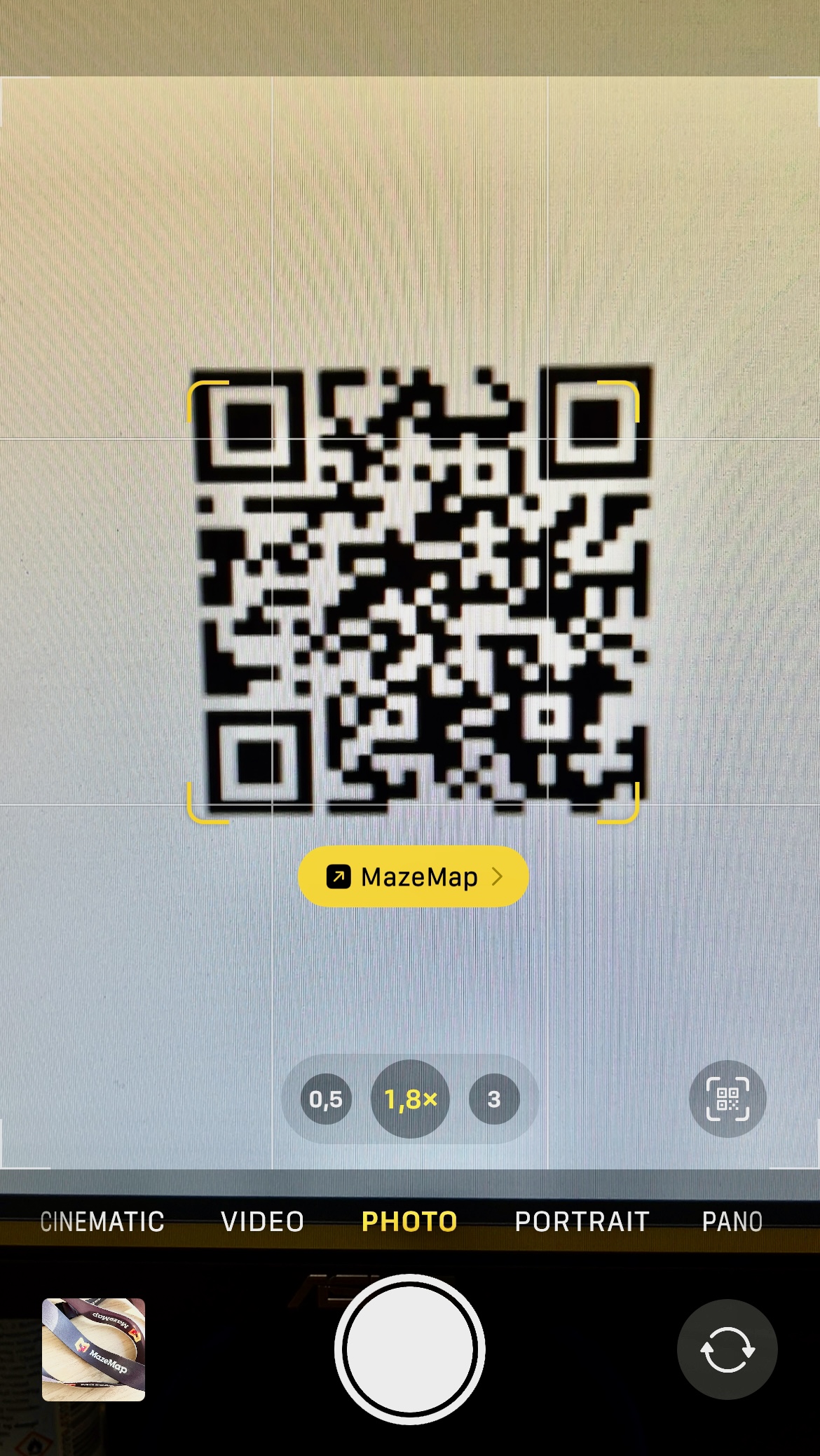 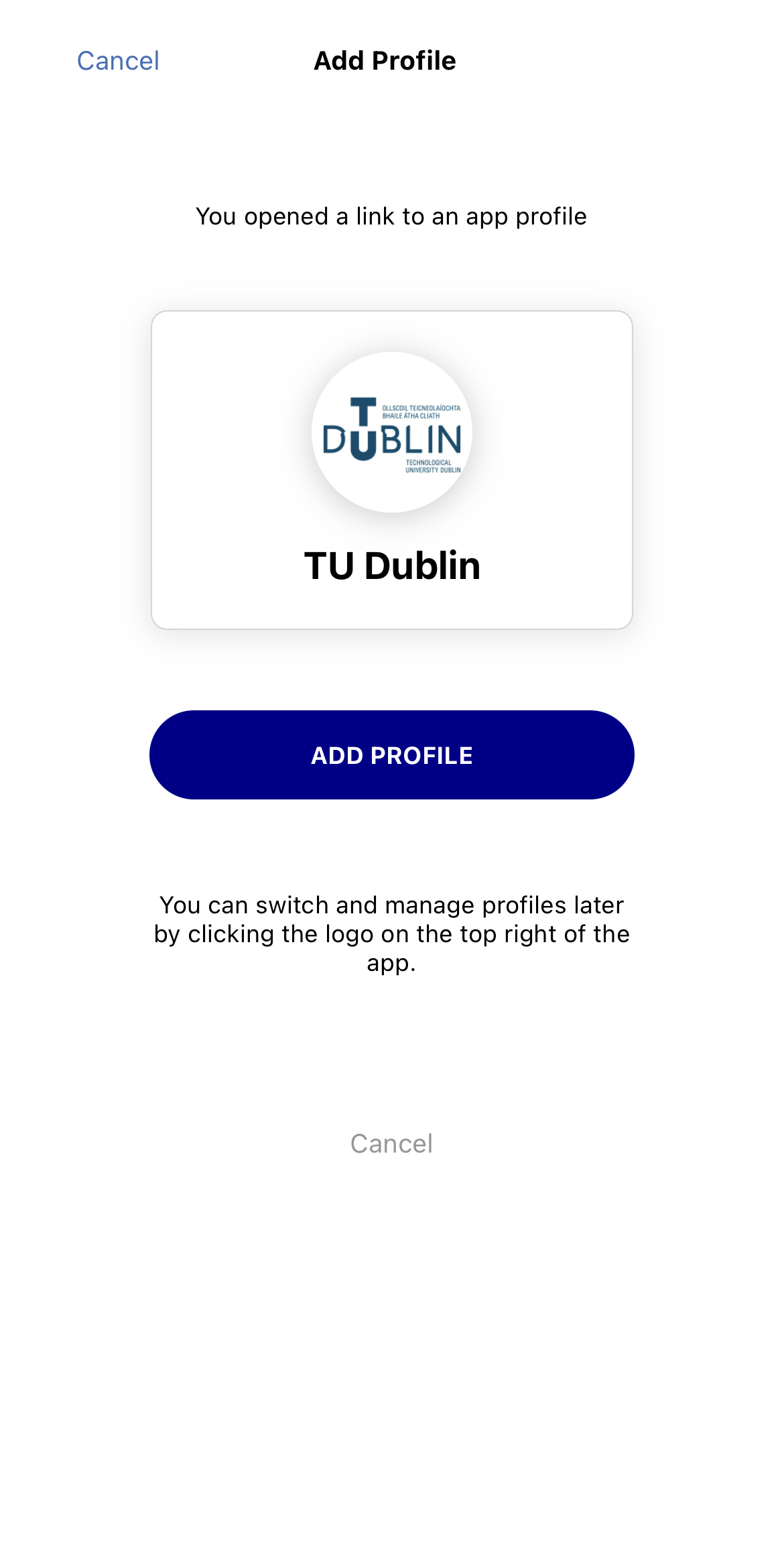 Installing the App Profile
Android Devices
Use the camera or dedicated QR scanner-app and place the QR within the viewfinder.
When asked where to open, choose WEB (Image 1.)
Choose to open with MazeMap if you are given the options between app and browser Image 2.)
Press “Add Profile” on the MazeMap splash screen. (Image 3.)
The TU Dublin maps is presented with a campus overview and brand colours. (Image 4.)
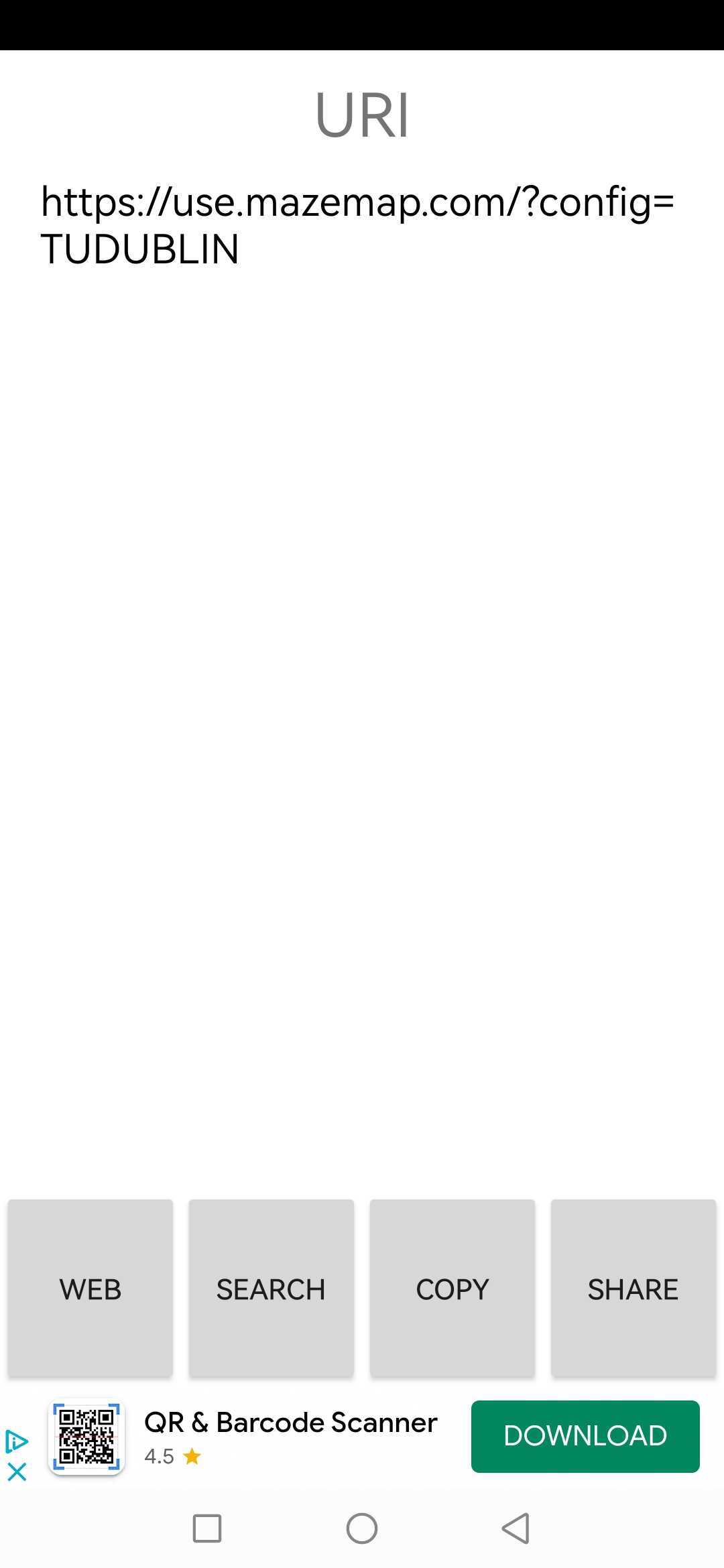 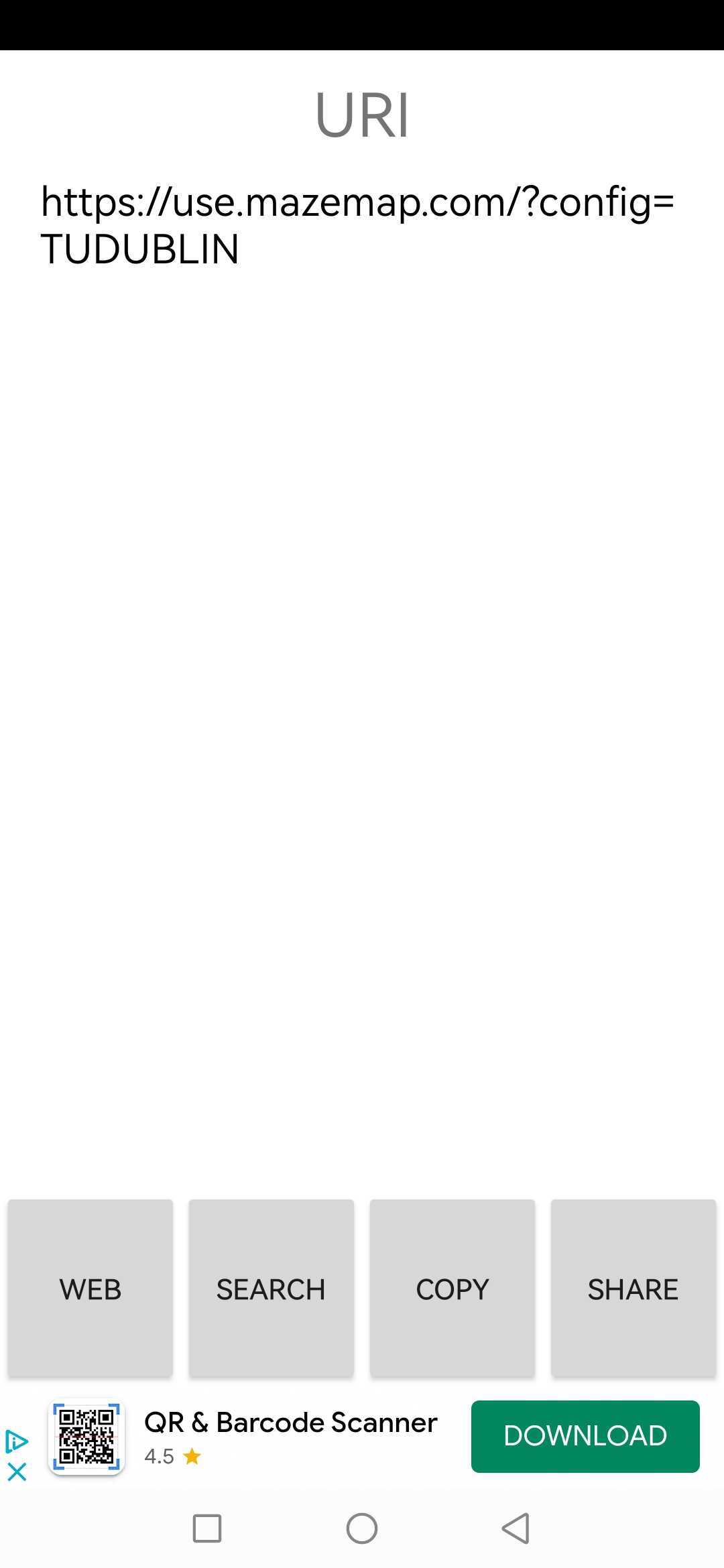 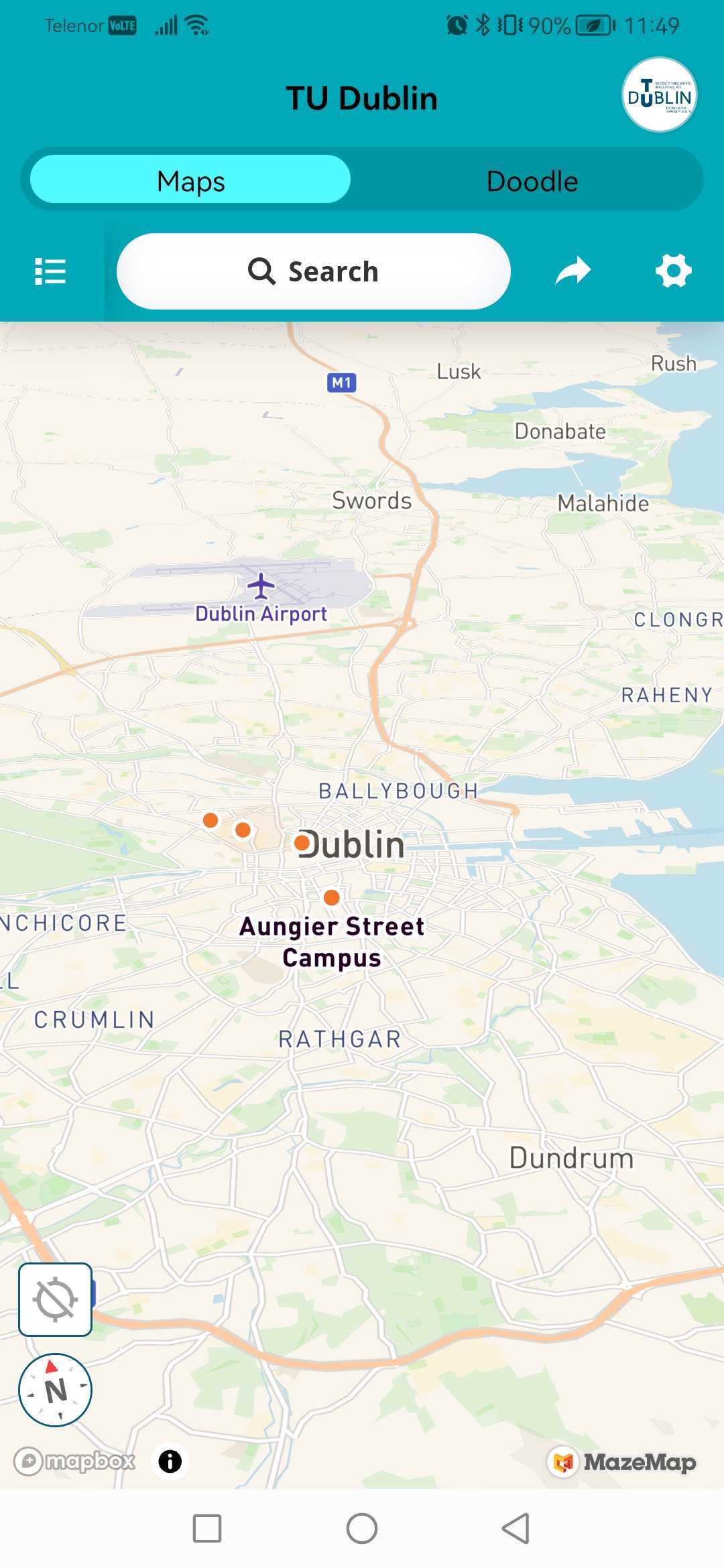 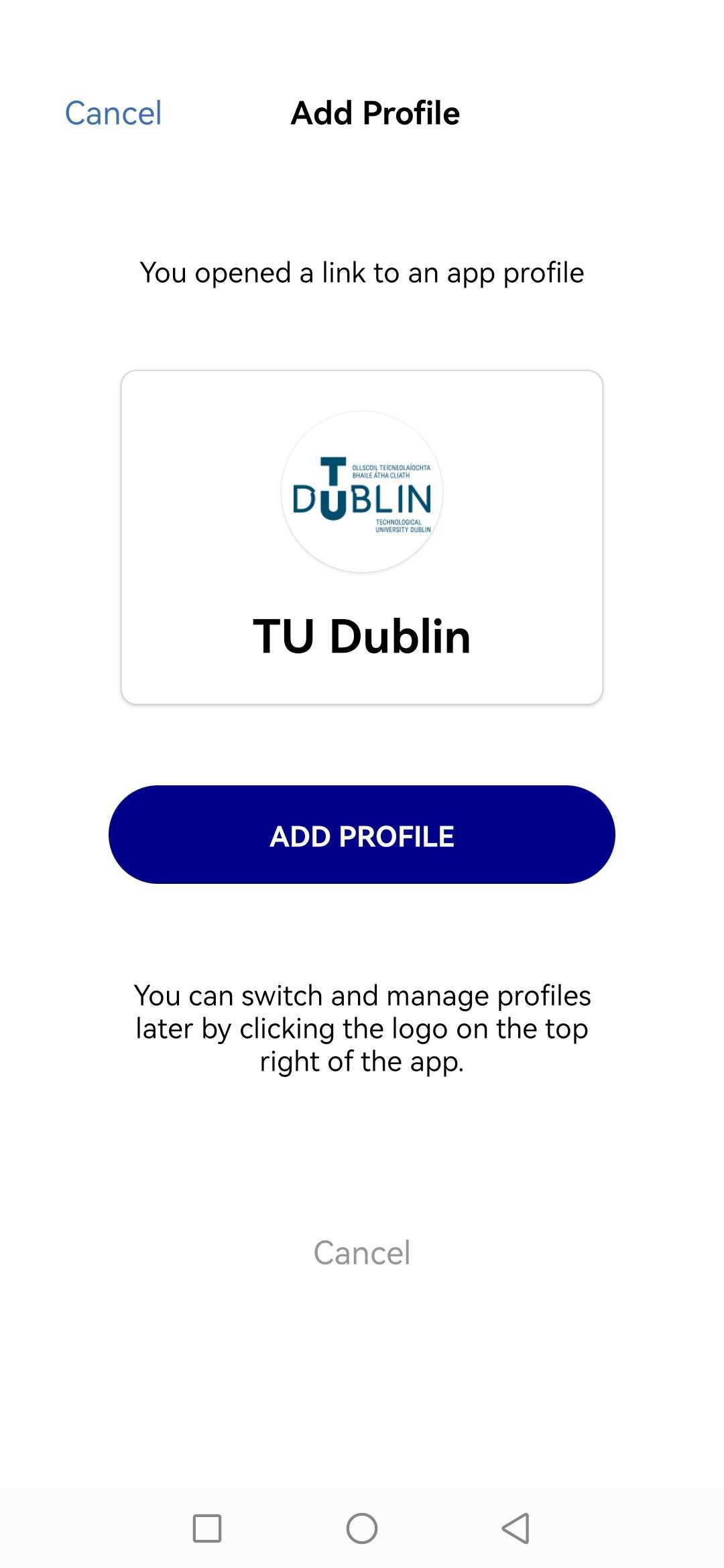 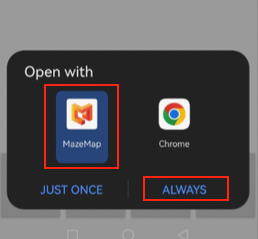 User Interface
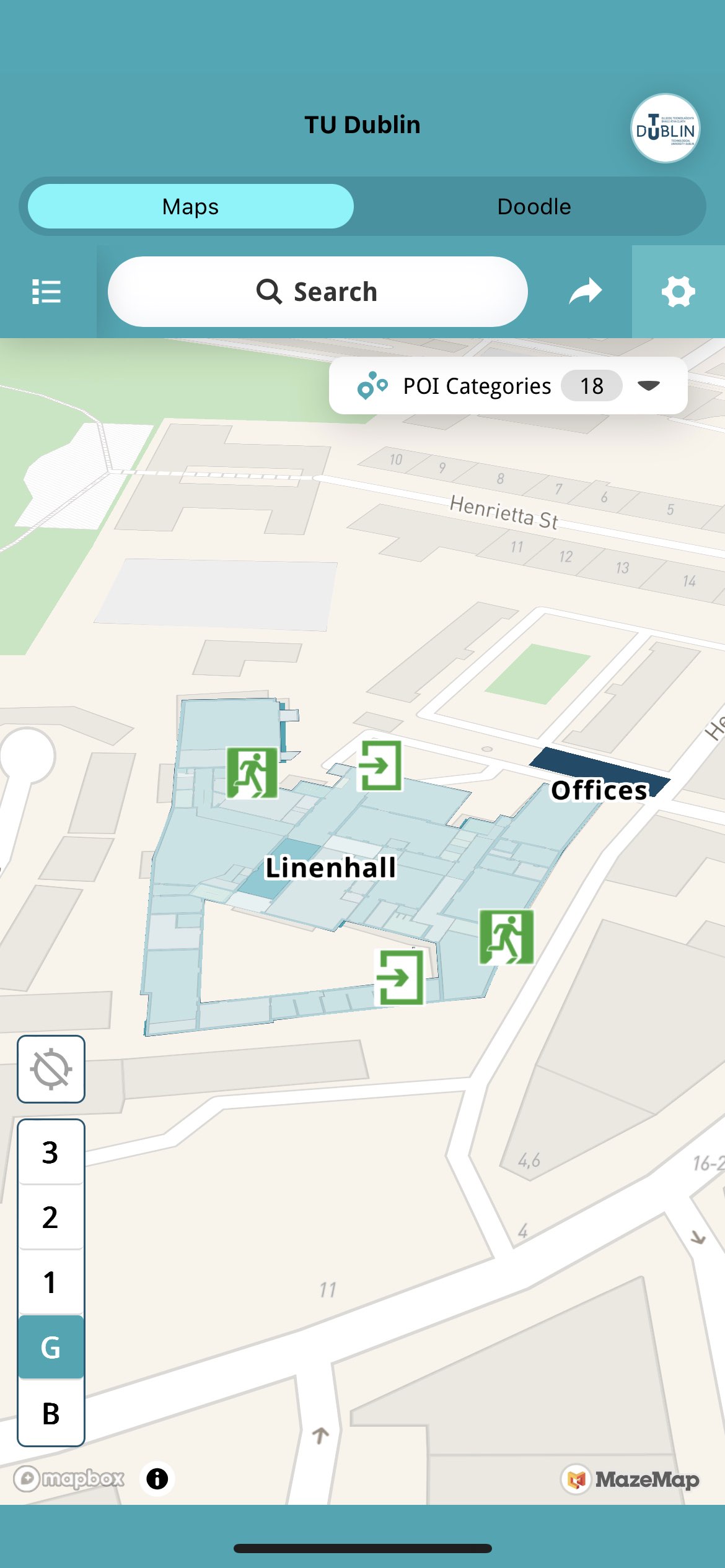 Select Campus
Profile Menu
App Settings
Search rooms and buildings
Share Button
Locate Position
Point of Interest
Floor selector
Wayfinding from A to B
Point A

Click and mark the room you want to navigate from

Press the “Directions” button here to create a pathway to desired location.
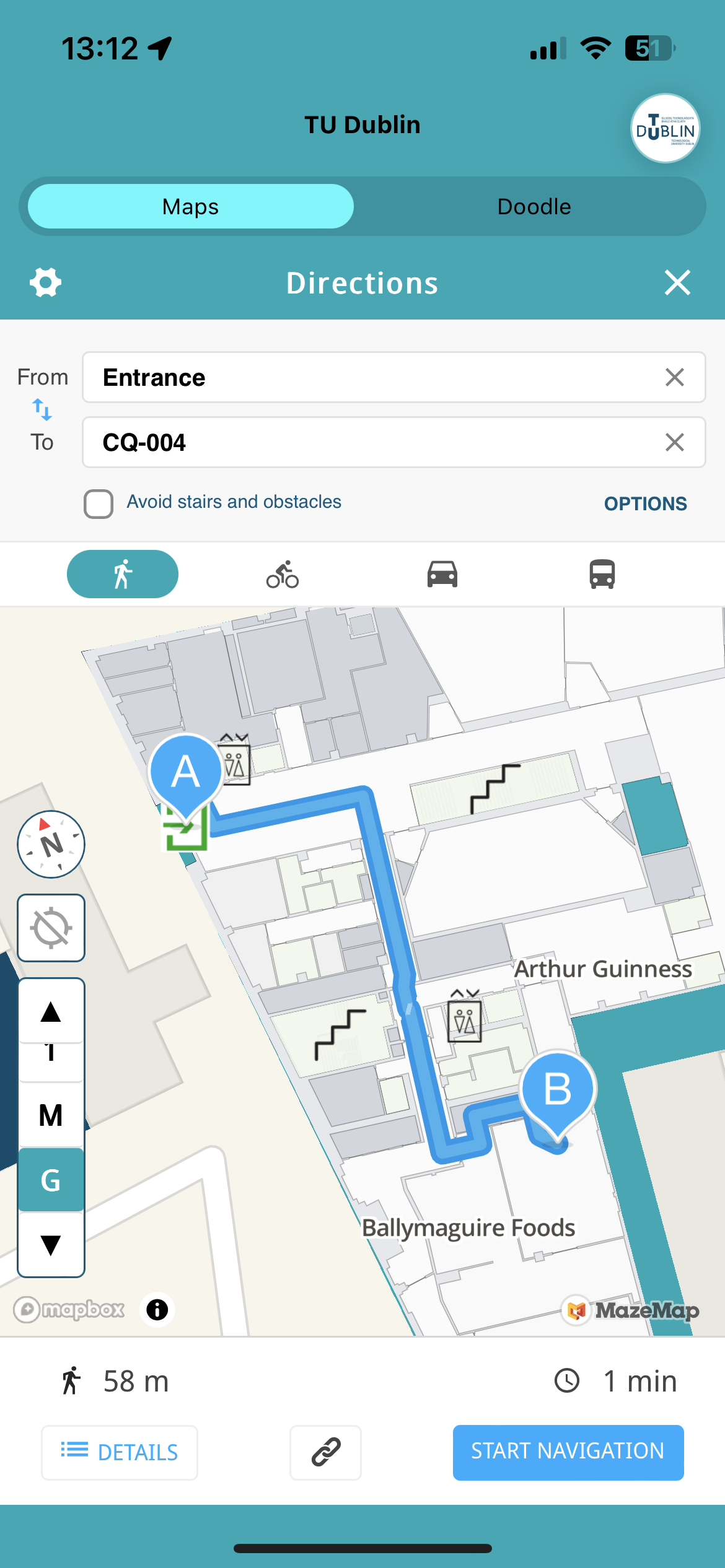 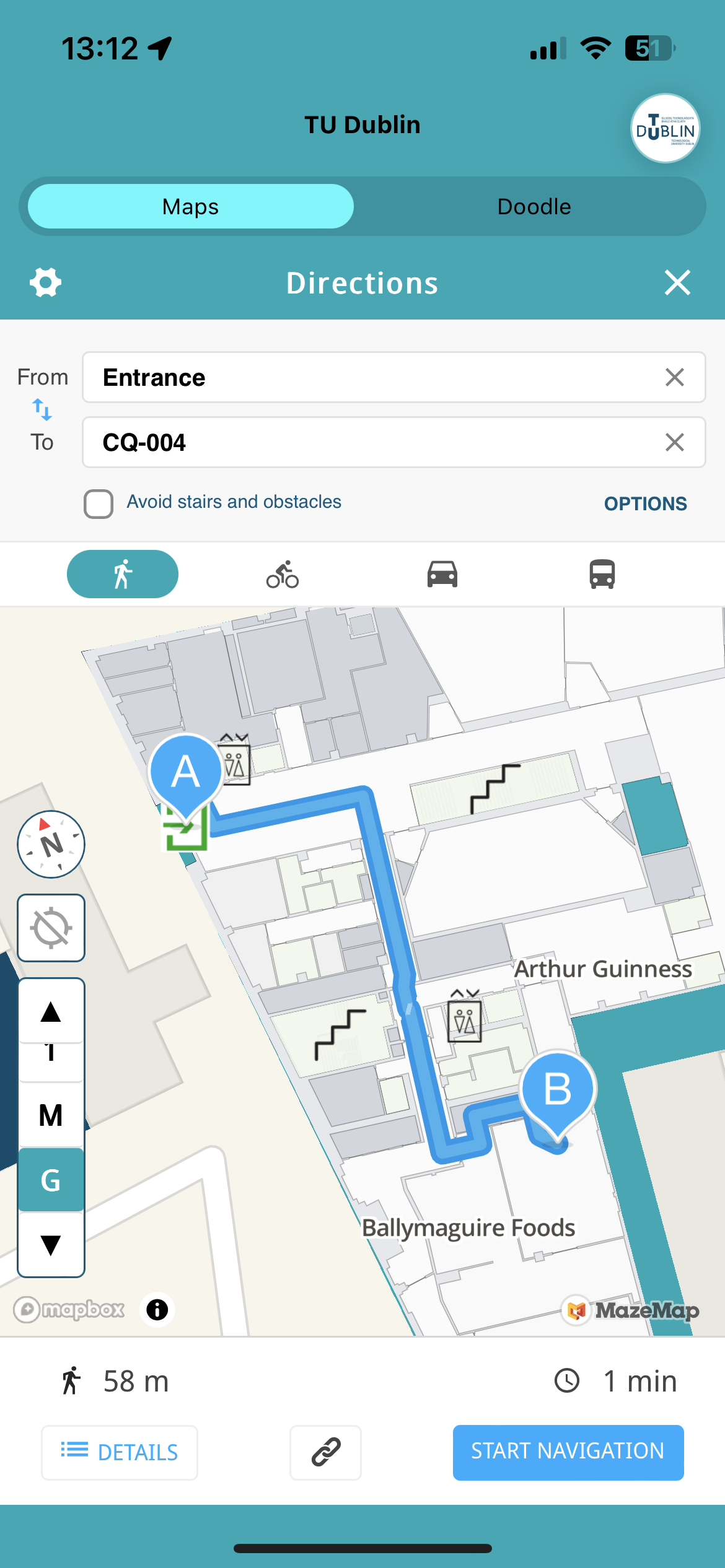 Point B

Click on your destination in the map to place Point B.

The map is now showing a blue path-line from A to B, and a description is located at the bottom of the screen.
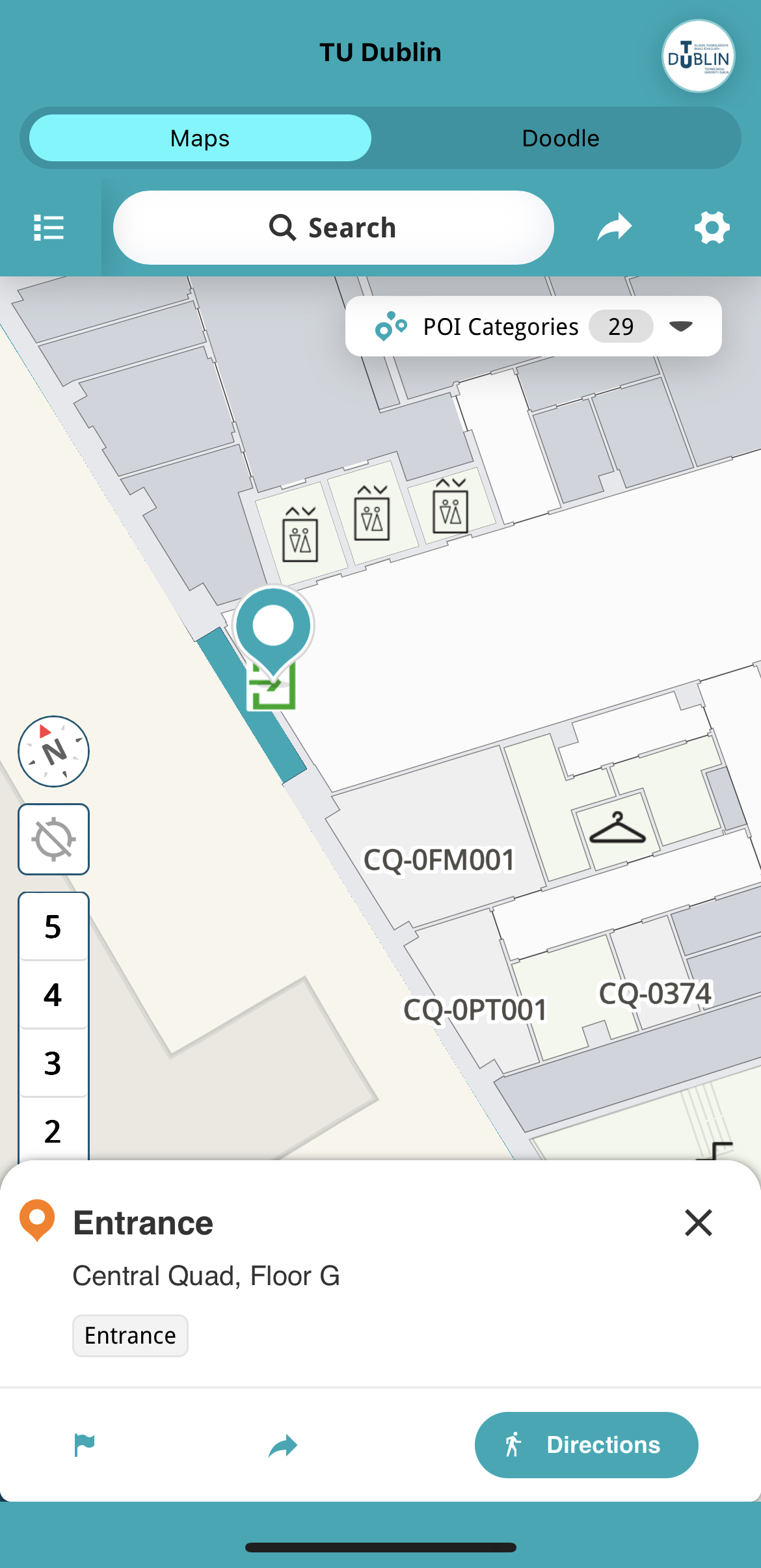 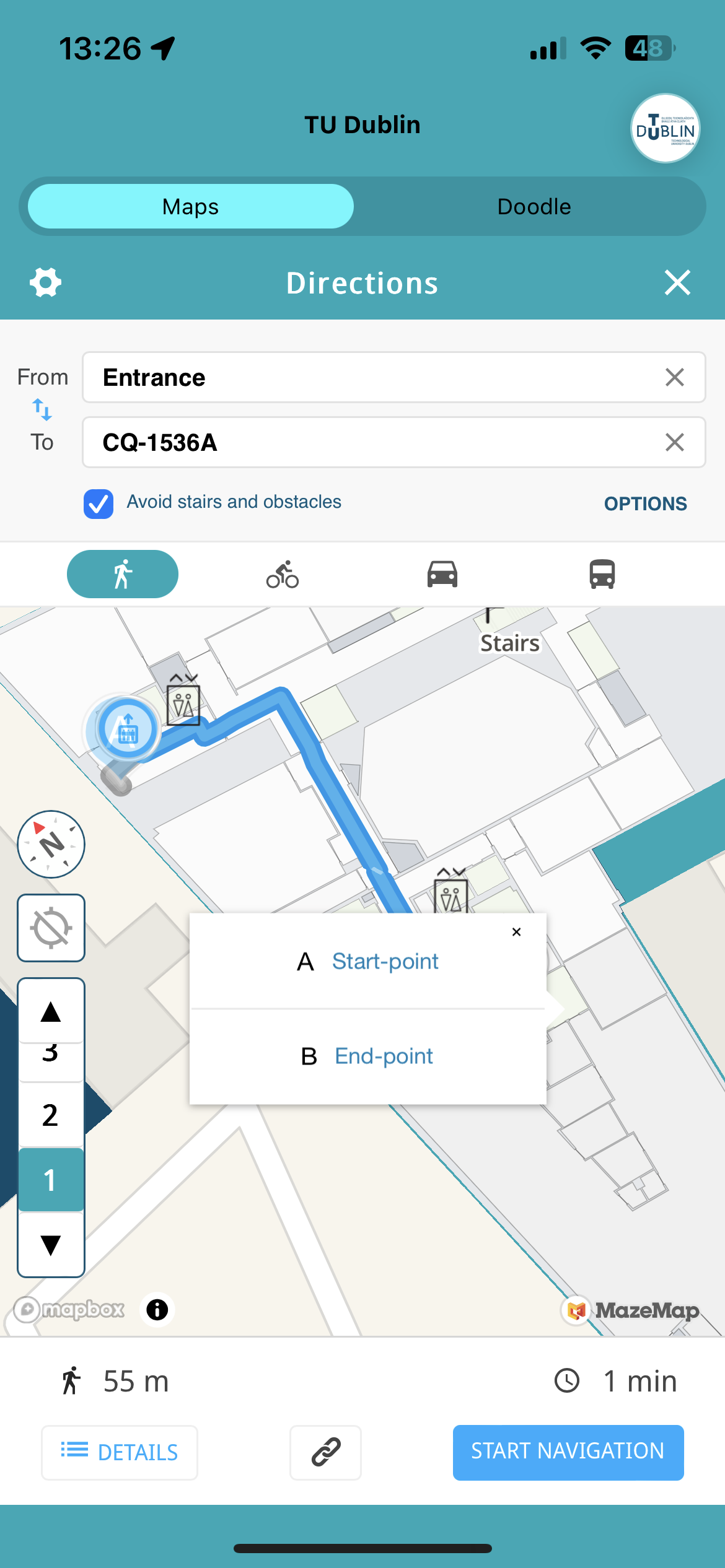 You can change Point A or B by selecting a new room on the map. 

The new start/end point can be set to any floor, building or campus with a click or search.
Click to swap  Point A and B
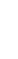 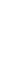 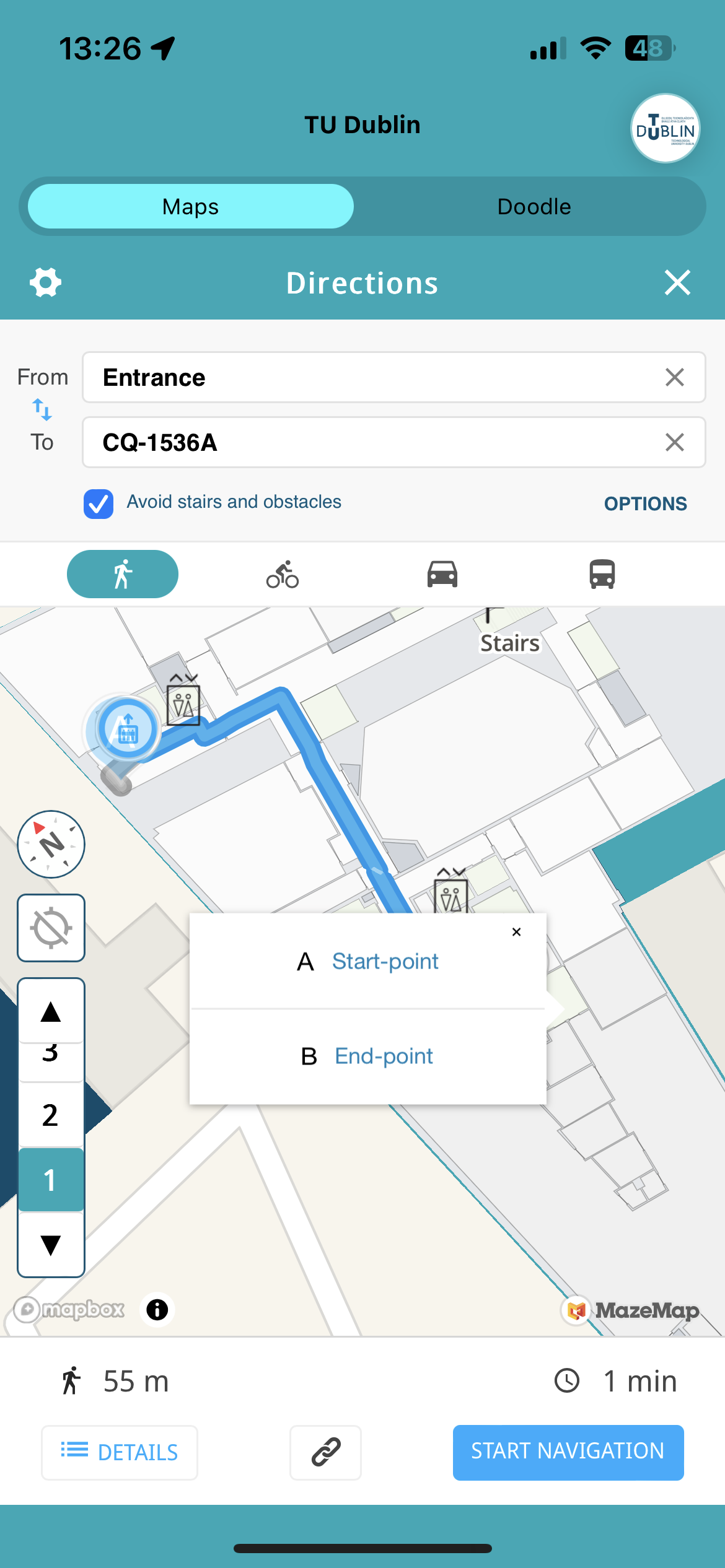 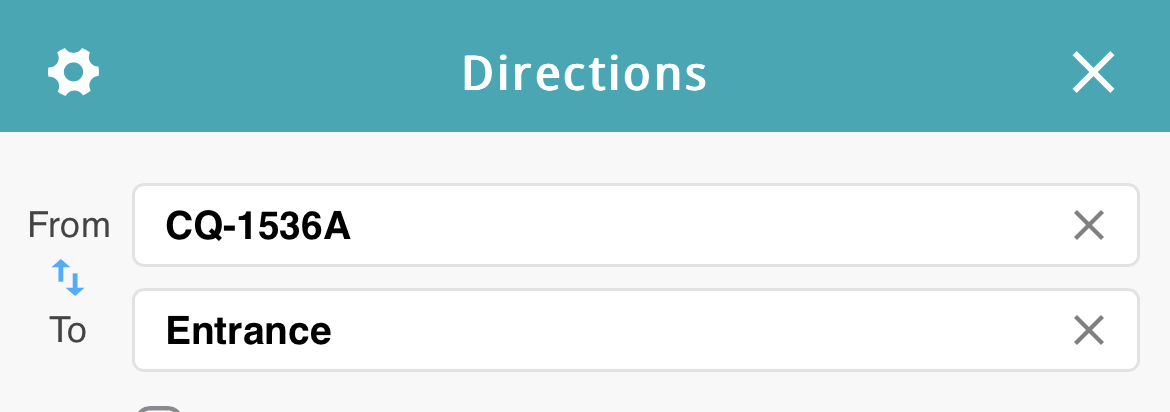 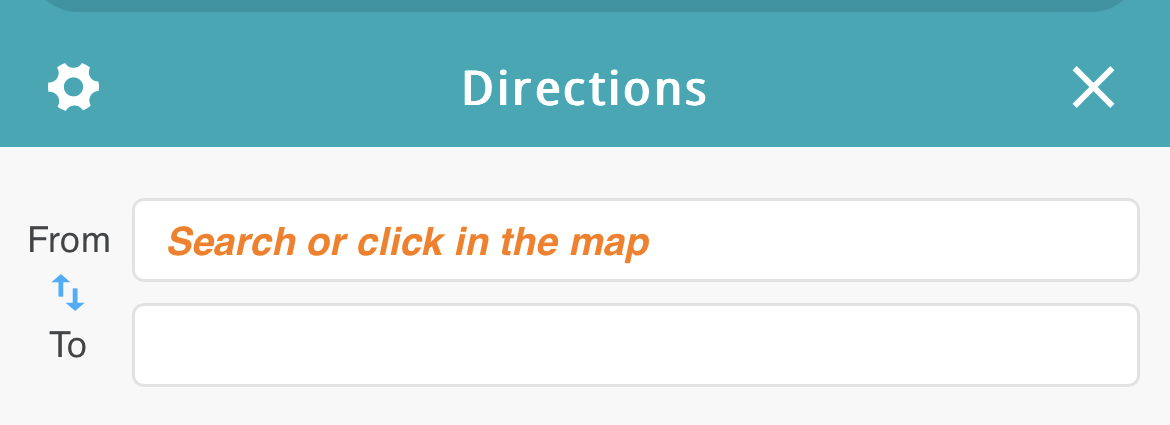 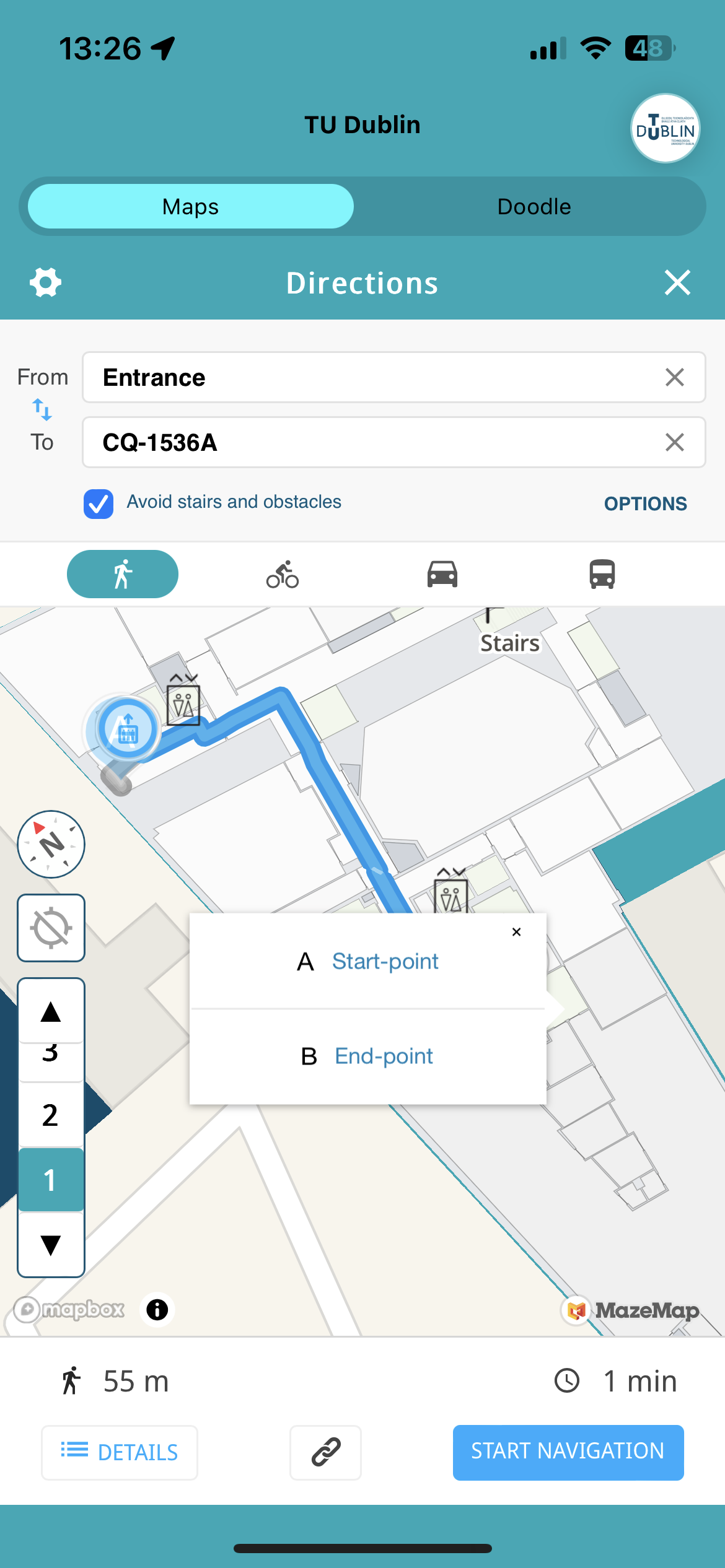 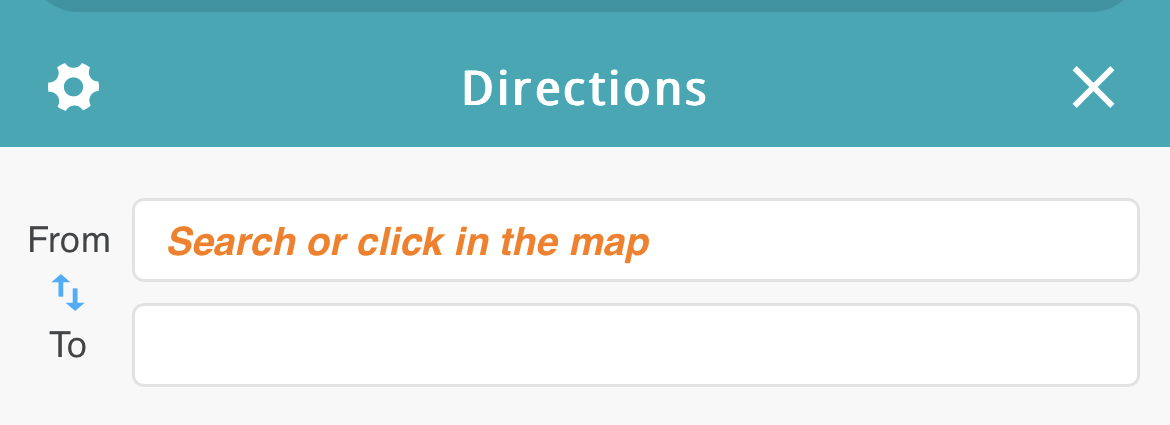 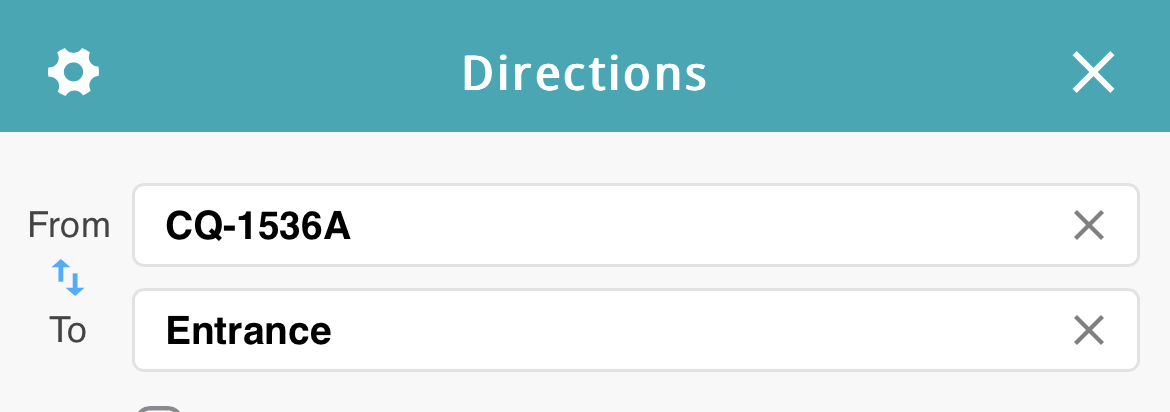 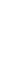 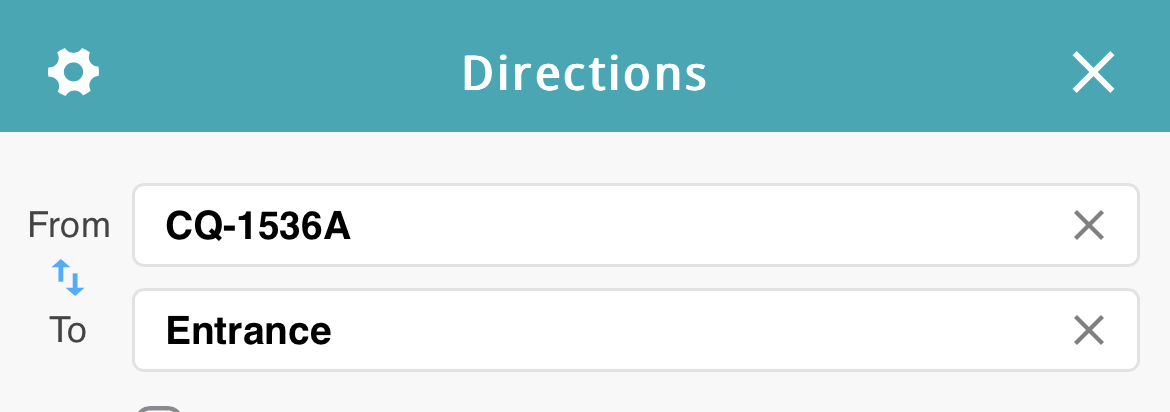 Use the search-bar to find a room ID, room type or category.
Finding a Space/Room/Nearest Coffee Station
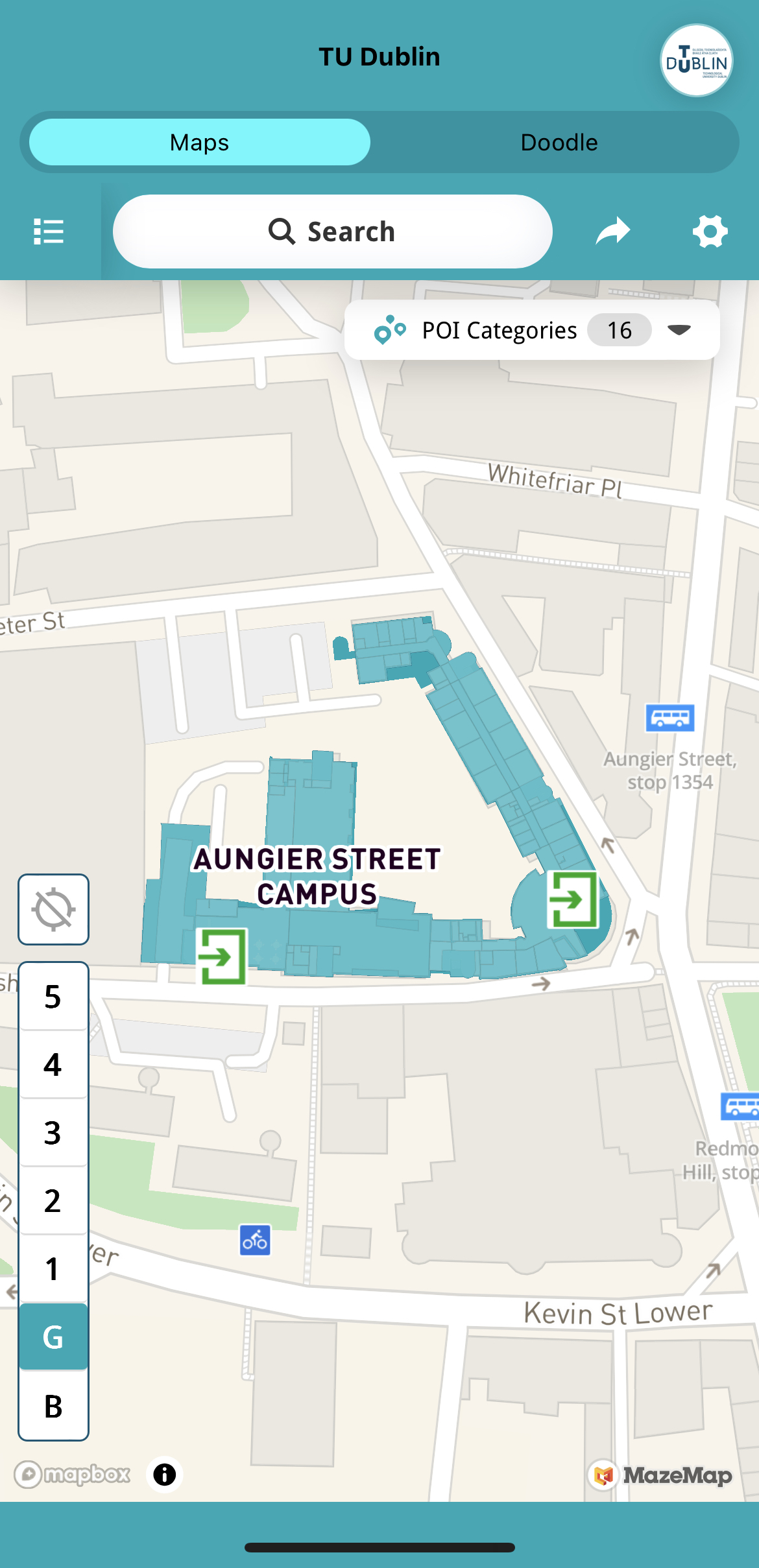 All rooms are identified by a searchable Room Number located on the map by using the top search-bar.
You can find the room you are looking for by using this in the search bar

In addition to the Room Number, most rooms are also categorised with a POI Category (Point of Interest) and other searchable associated words associated.

Use the Search feature to find a building, room or category, e.g. coffee station
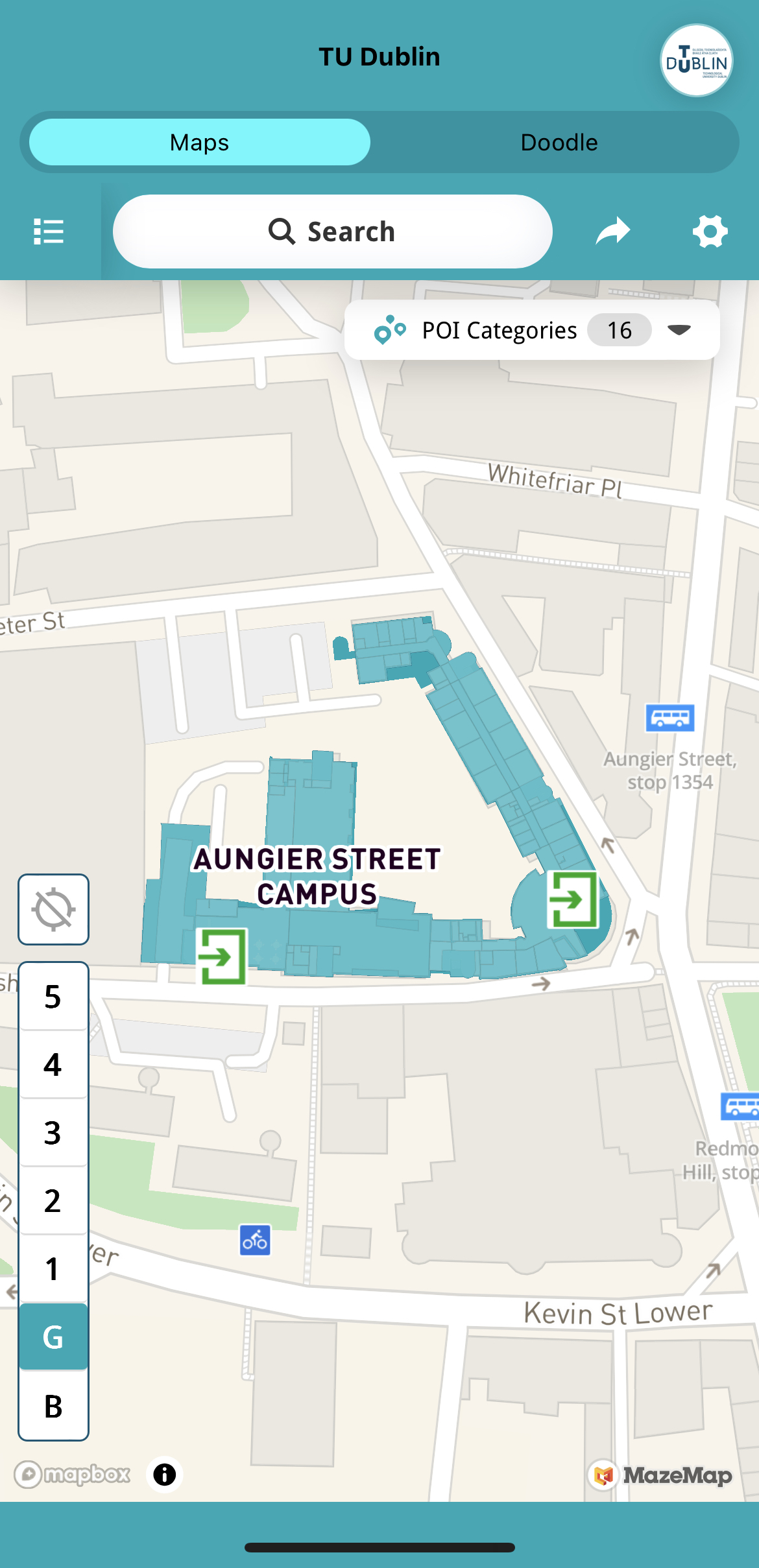 Here you can see an example where the keyword Food is giving a result for Canteen and Coffee Station.
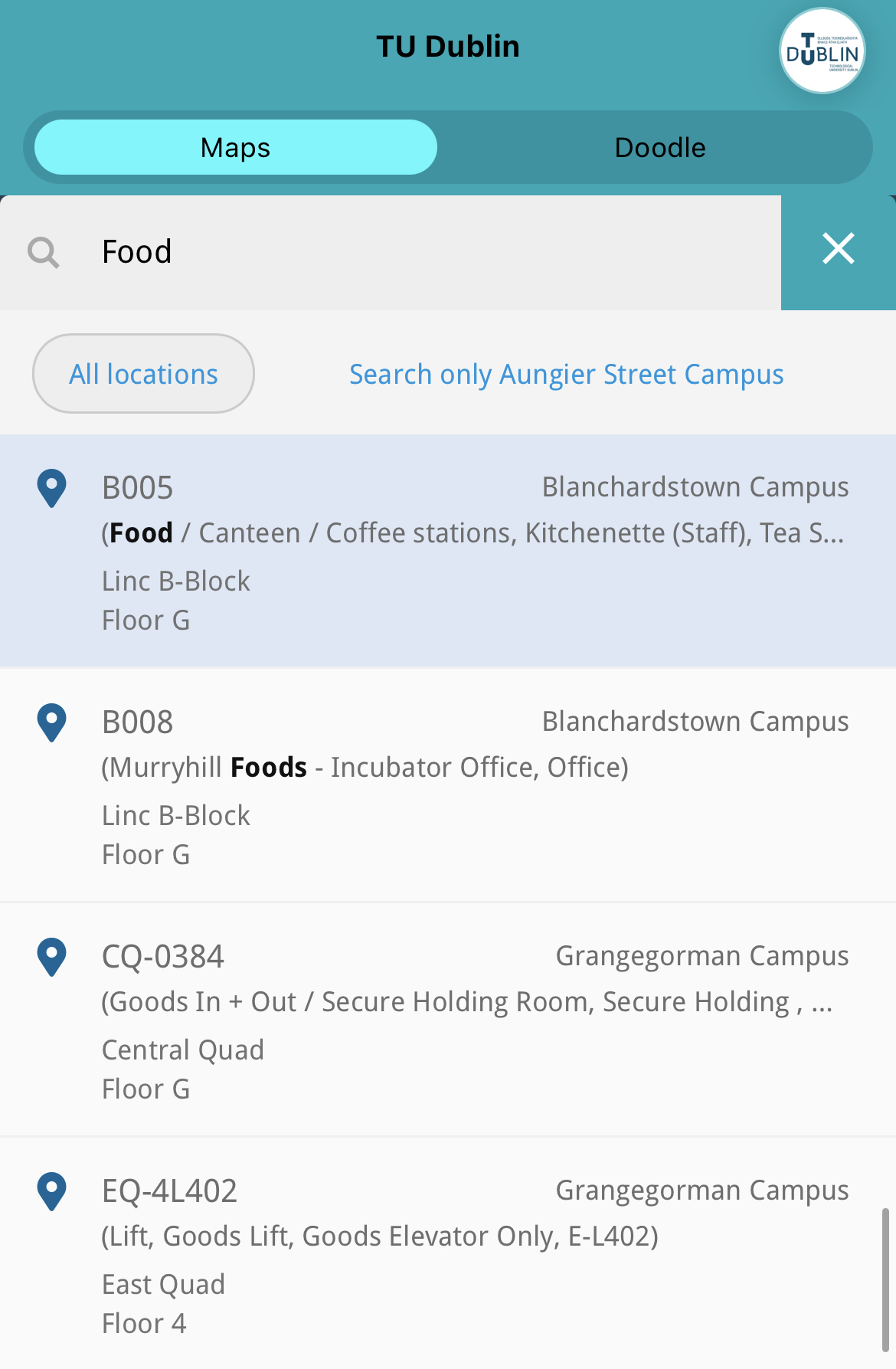 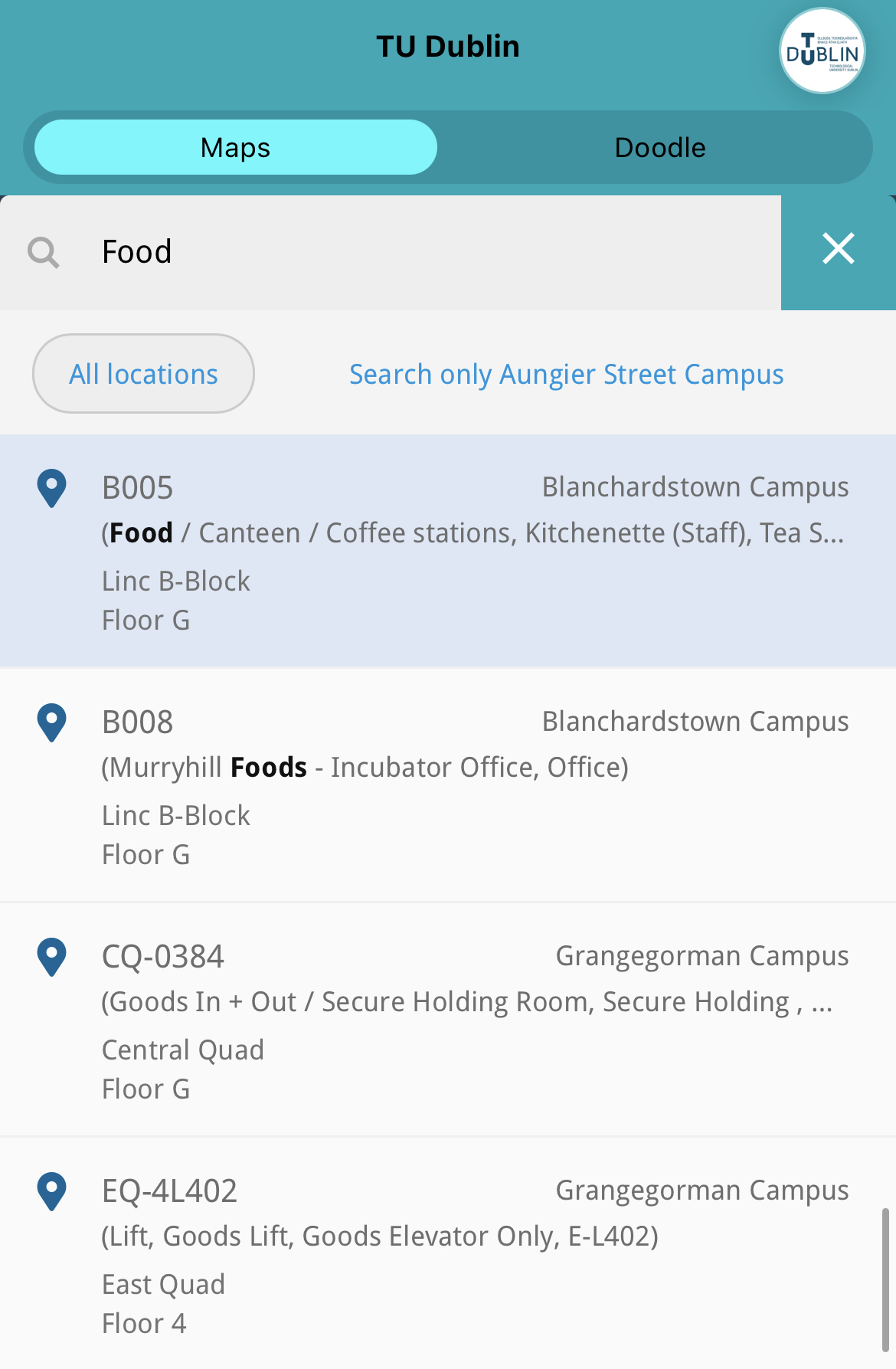 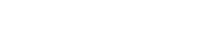 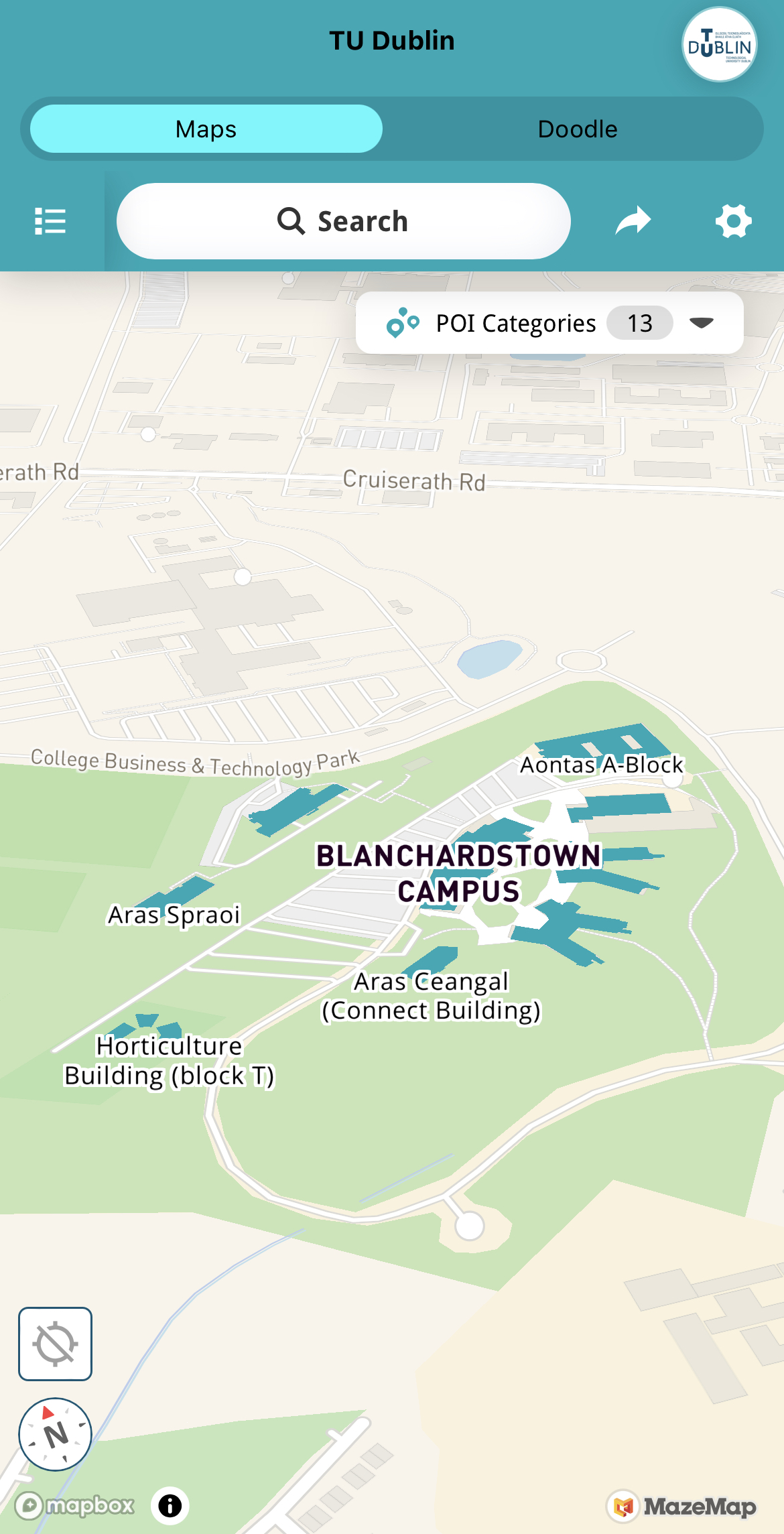 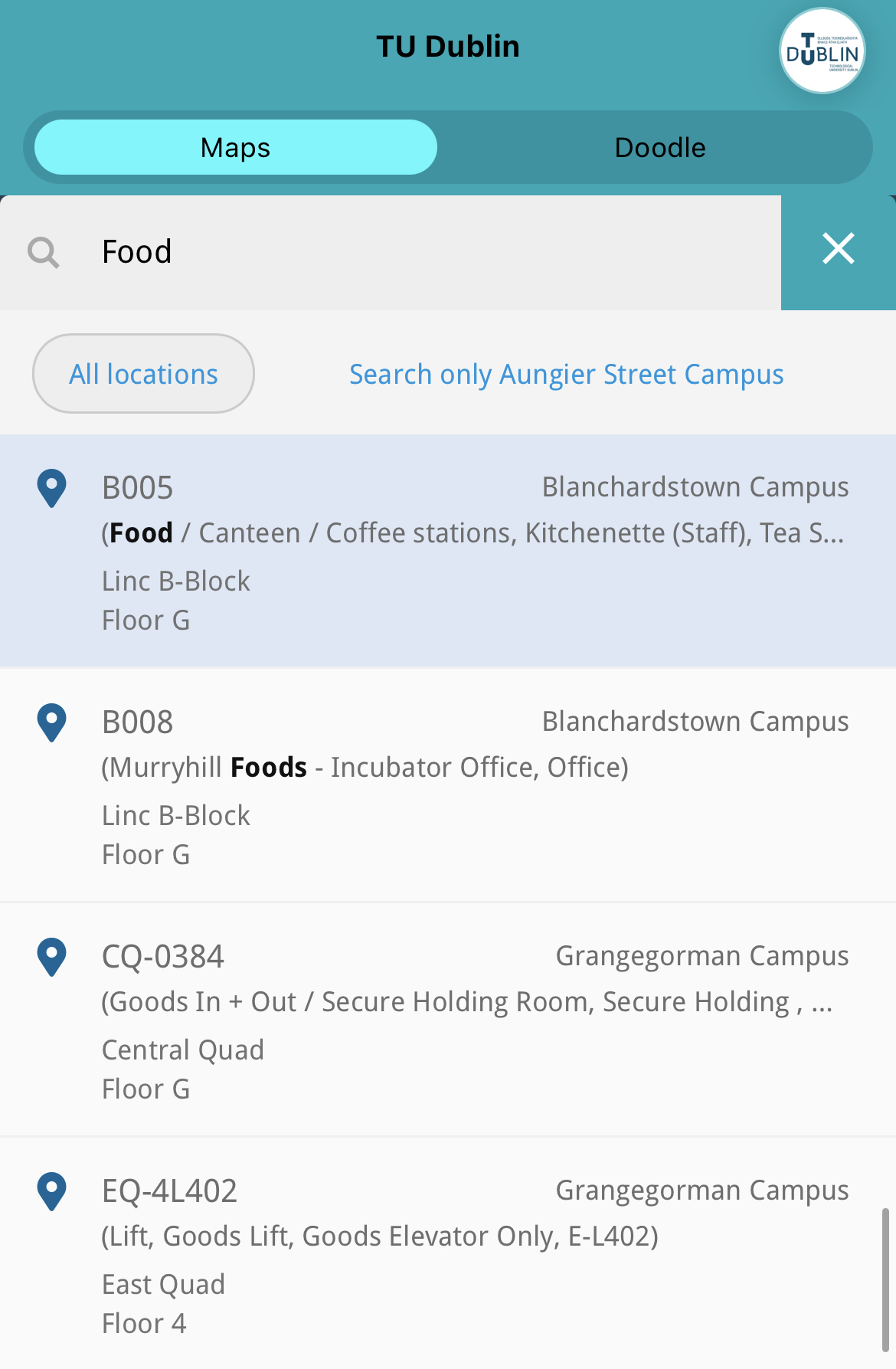 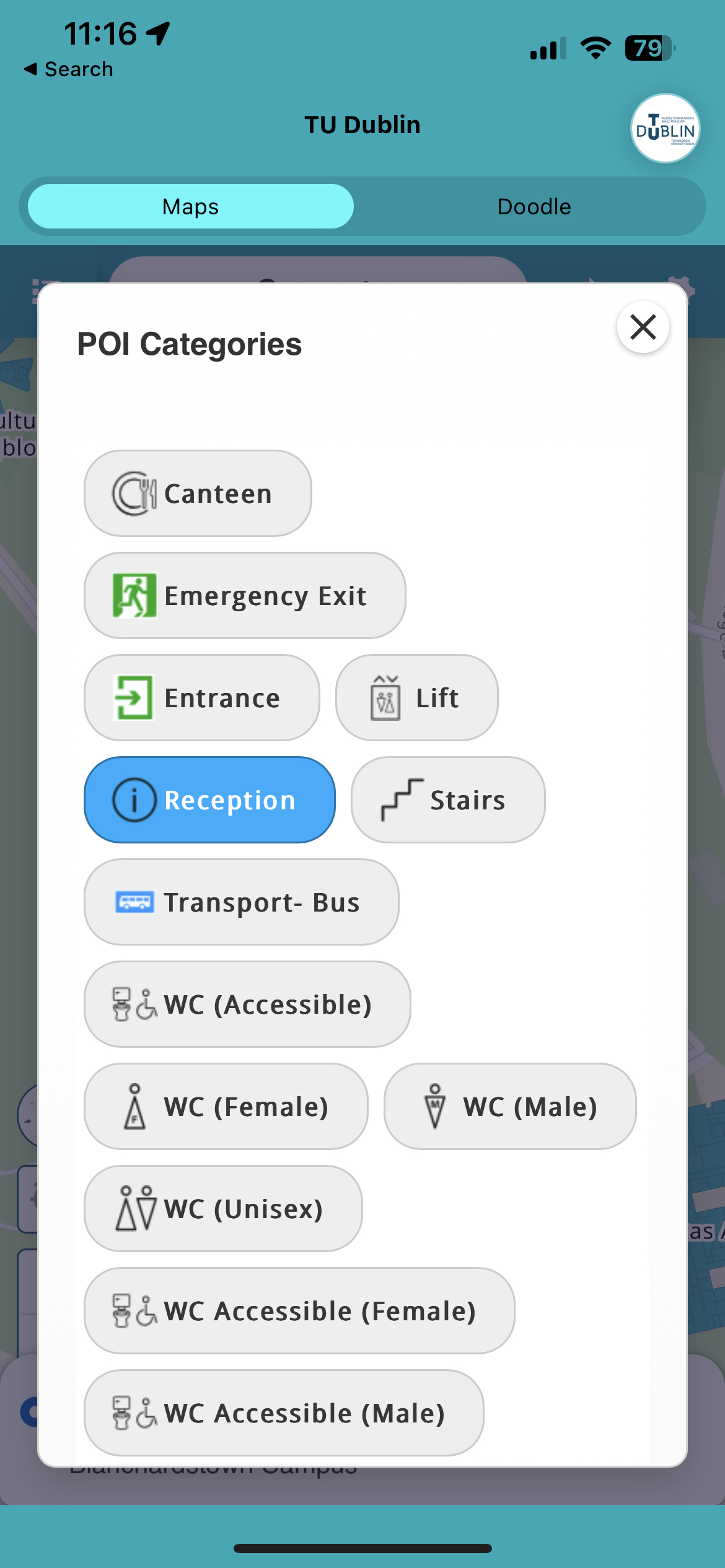 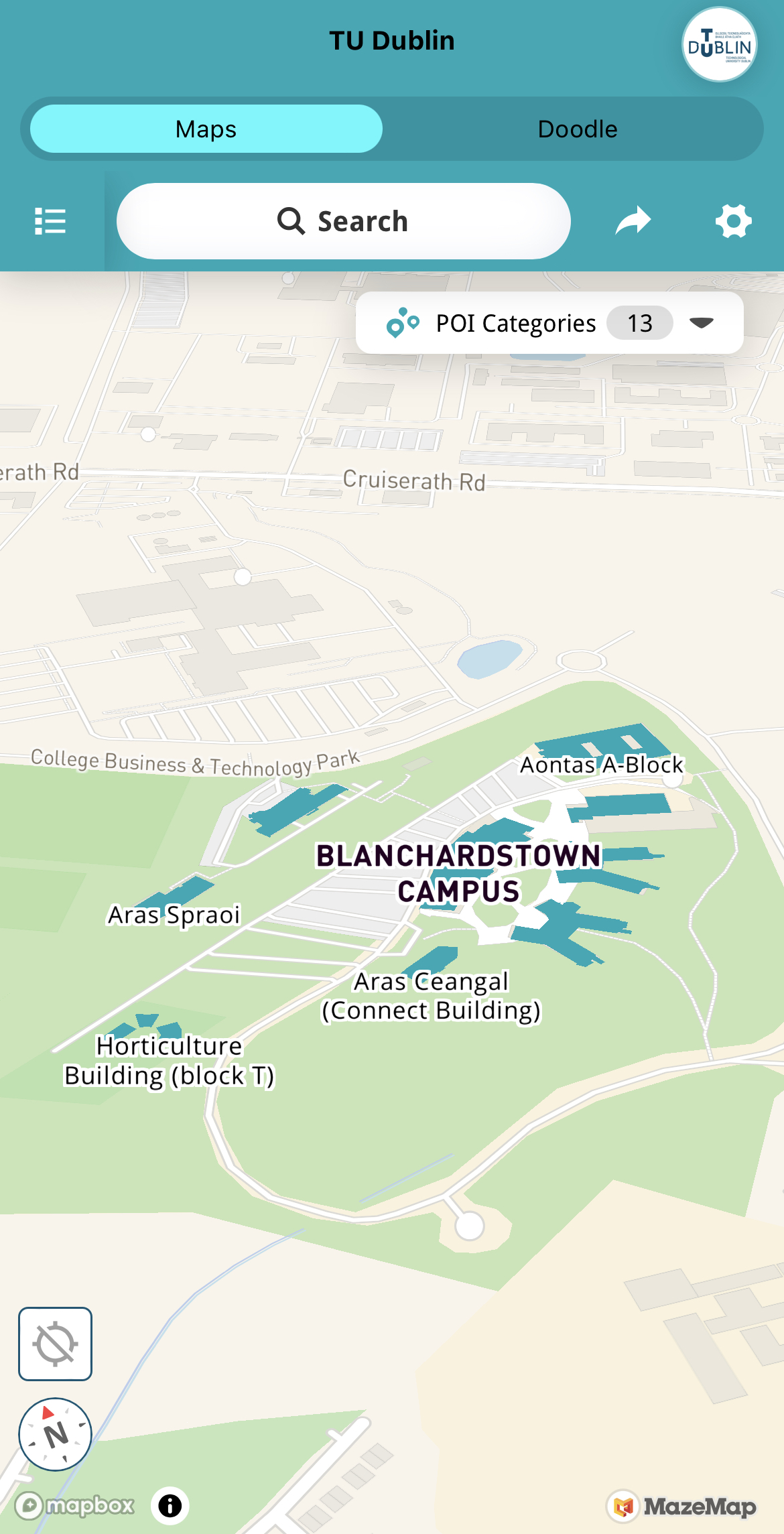 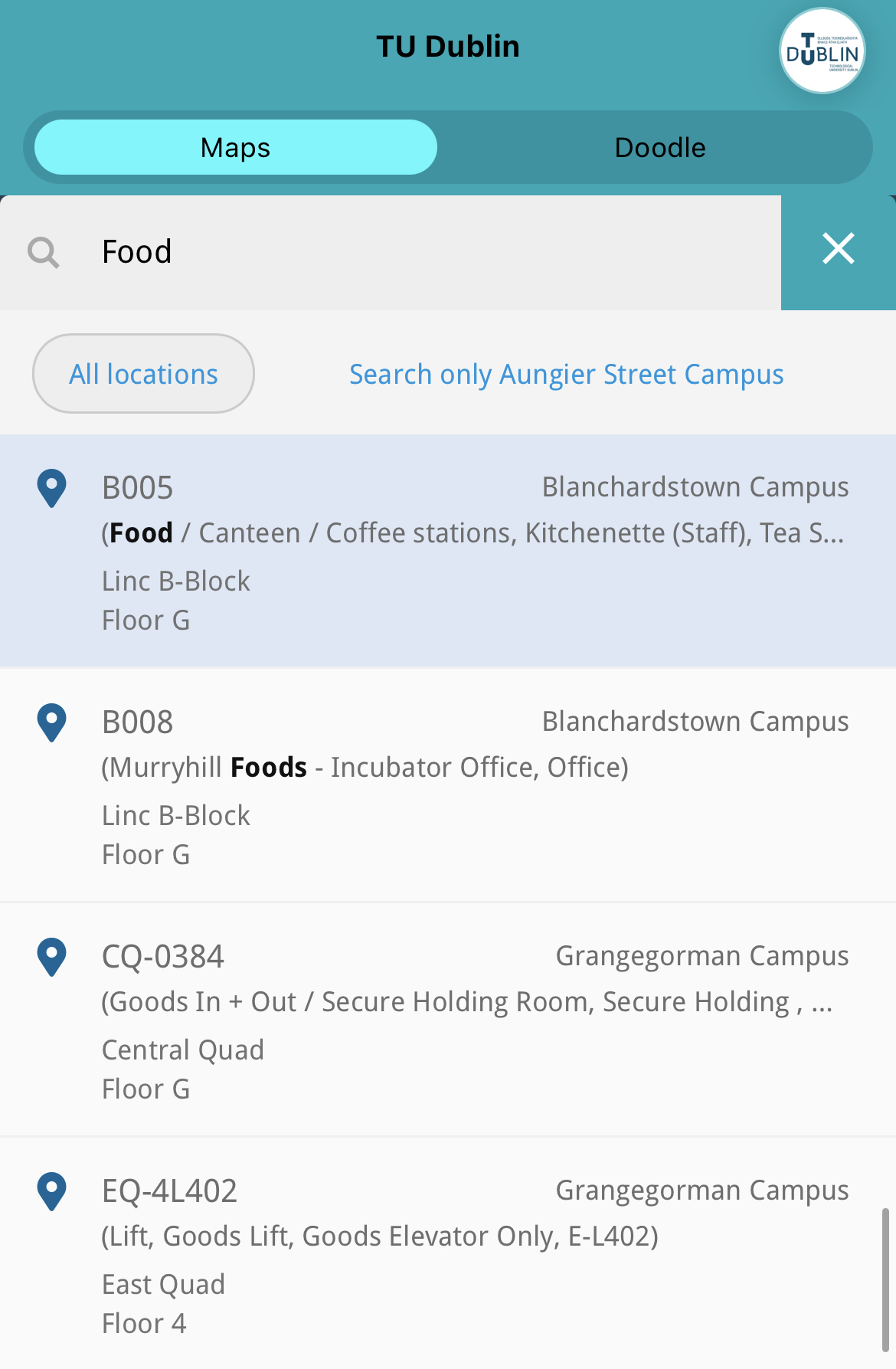 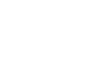 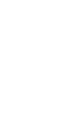 Select if you want to search in all locations or in a specific campus.
Use the POI Category to show all rooms from a room type.
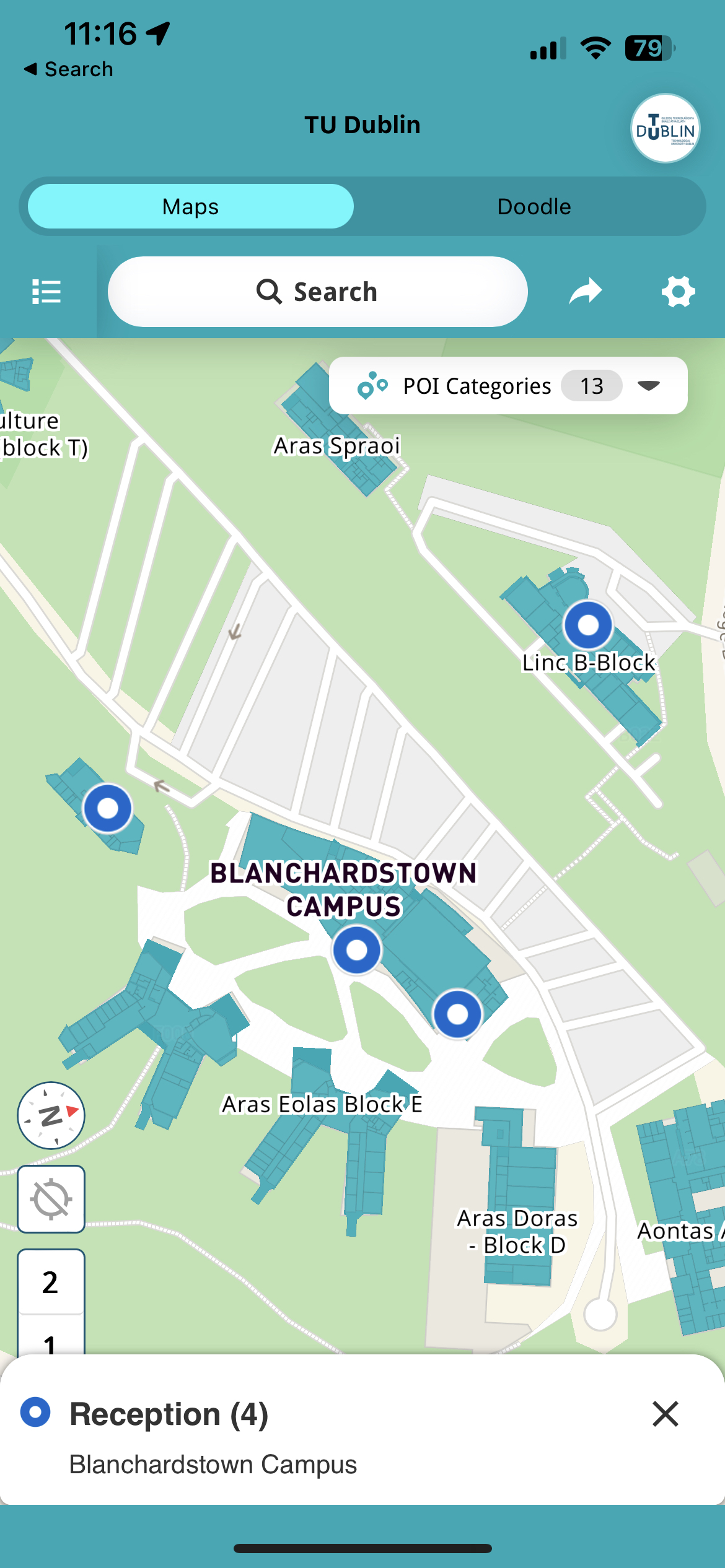 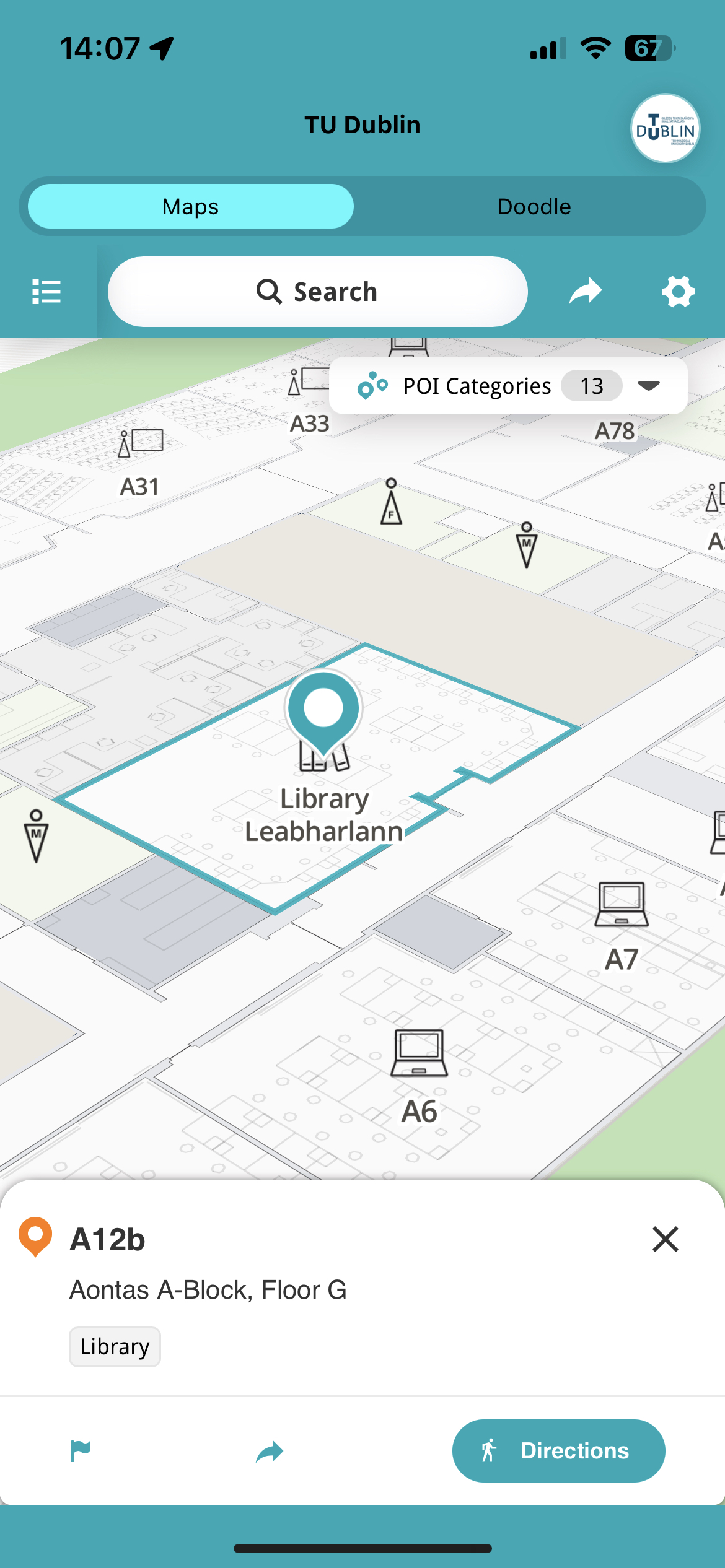 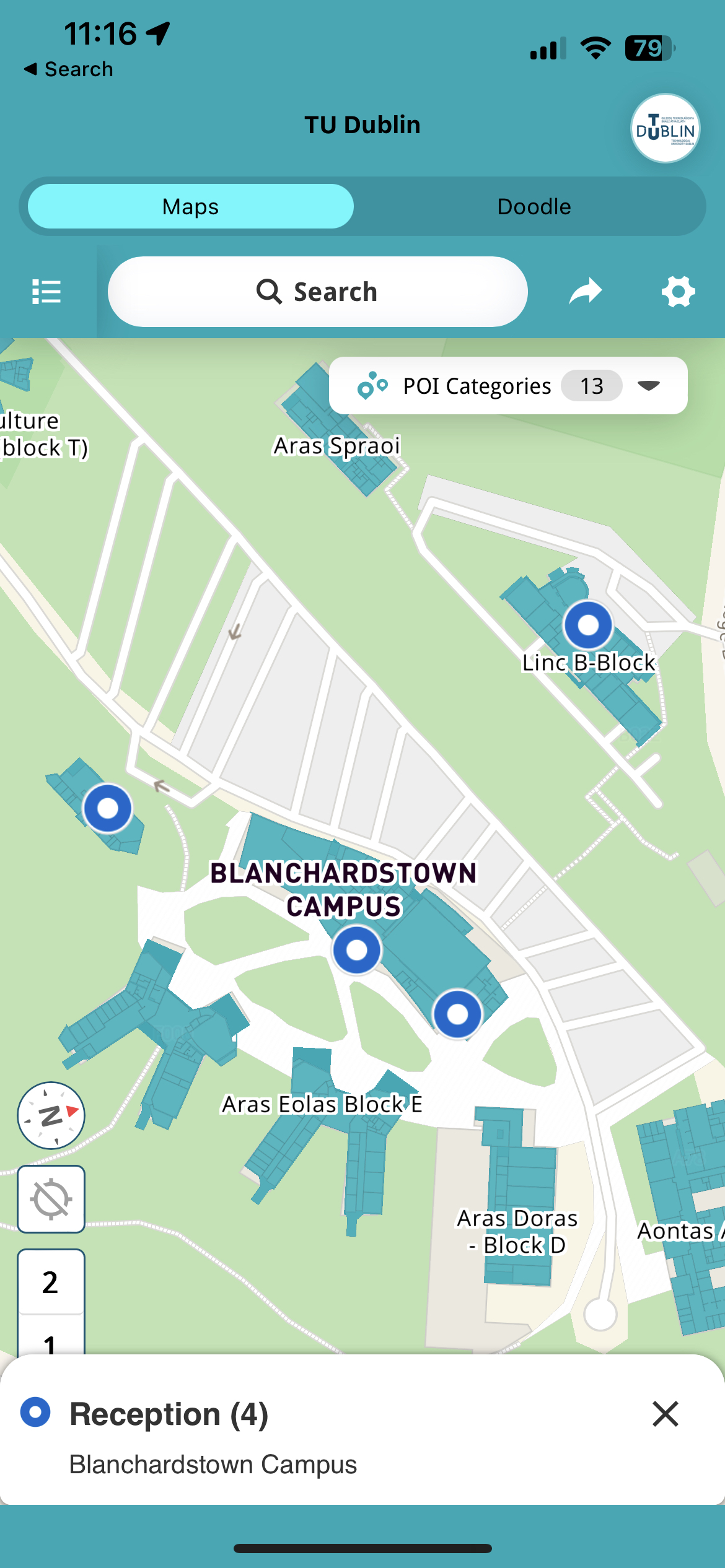 Click a room to show more Info, share or to get directions.
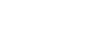 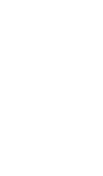 Select if you want to search in all locations or in a specific campus.
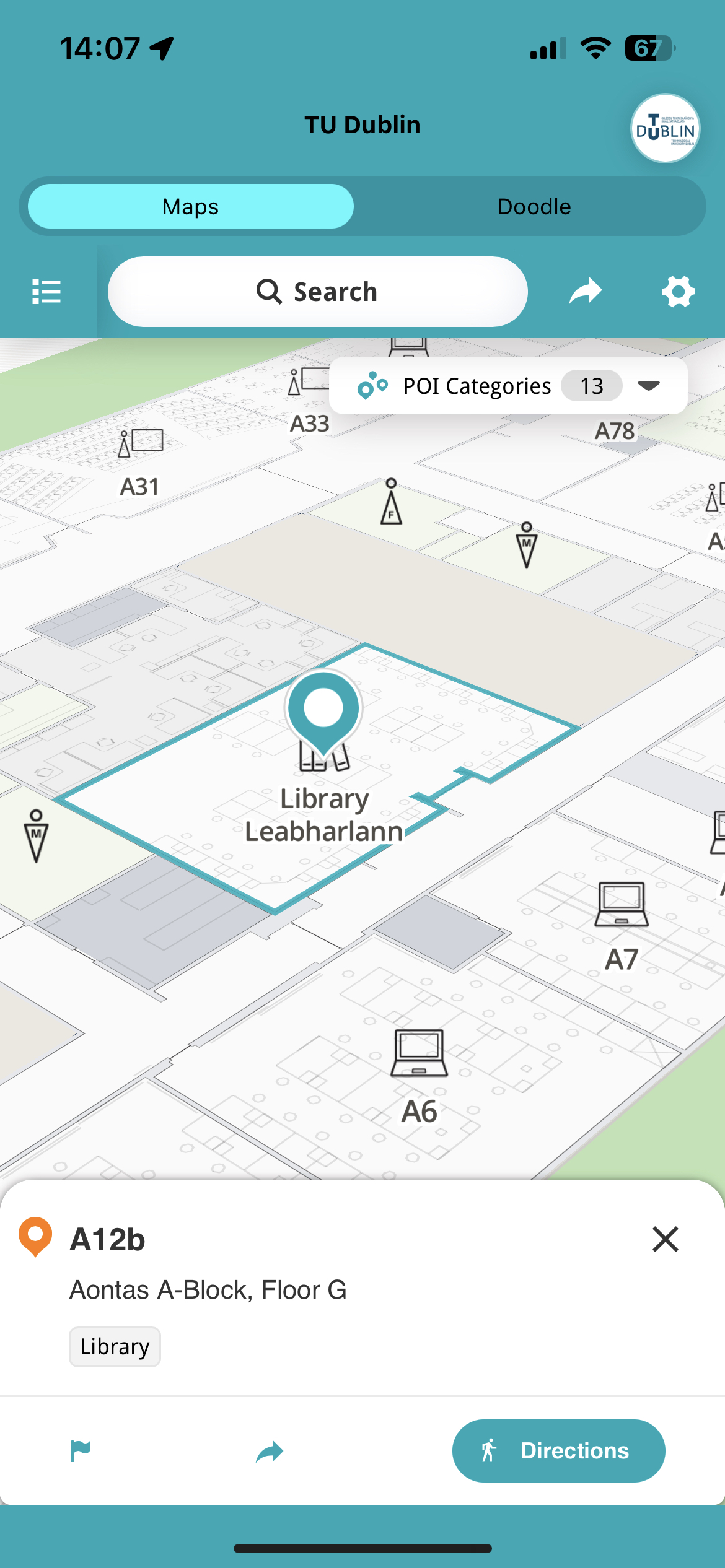 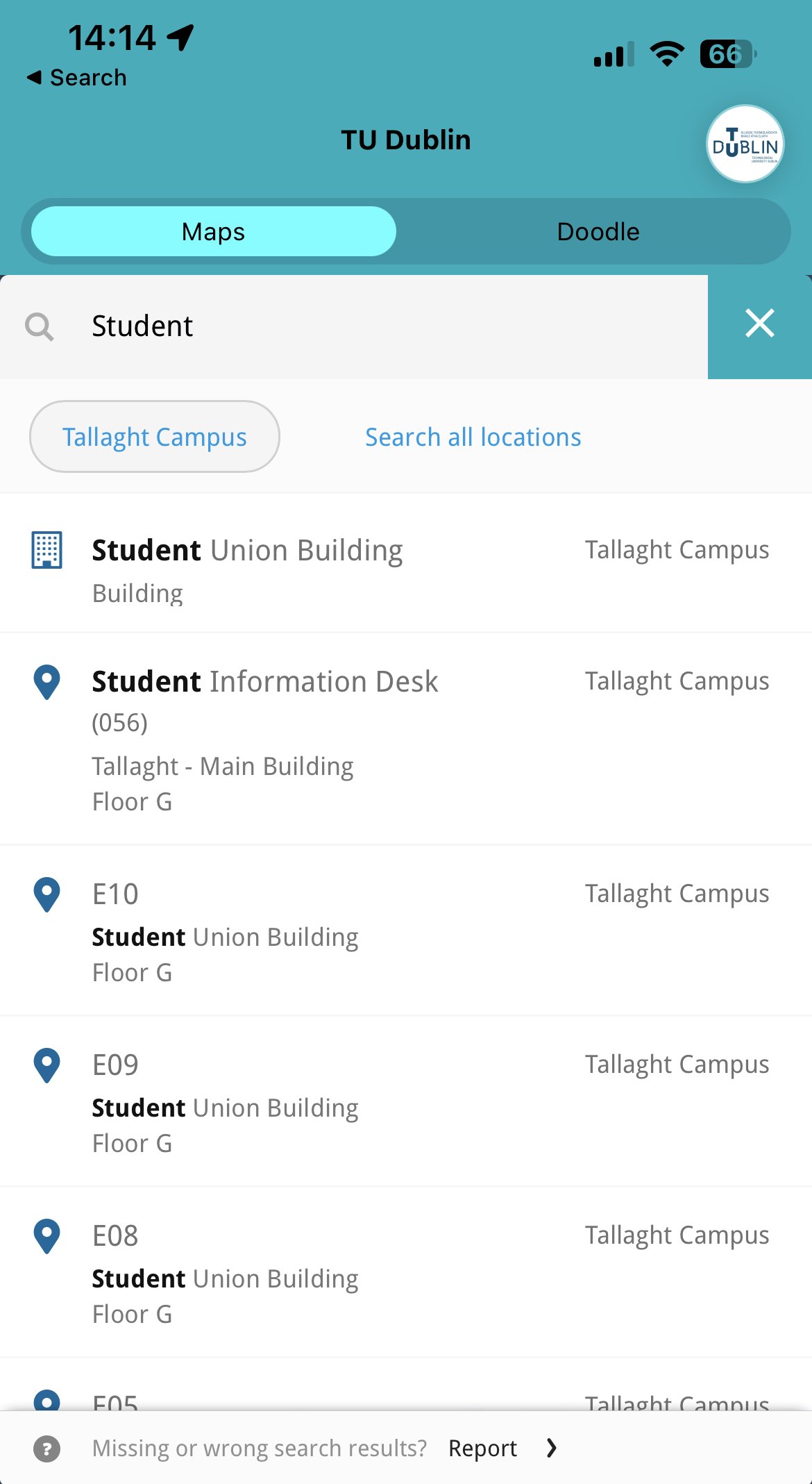 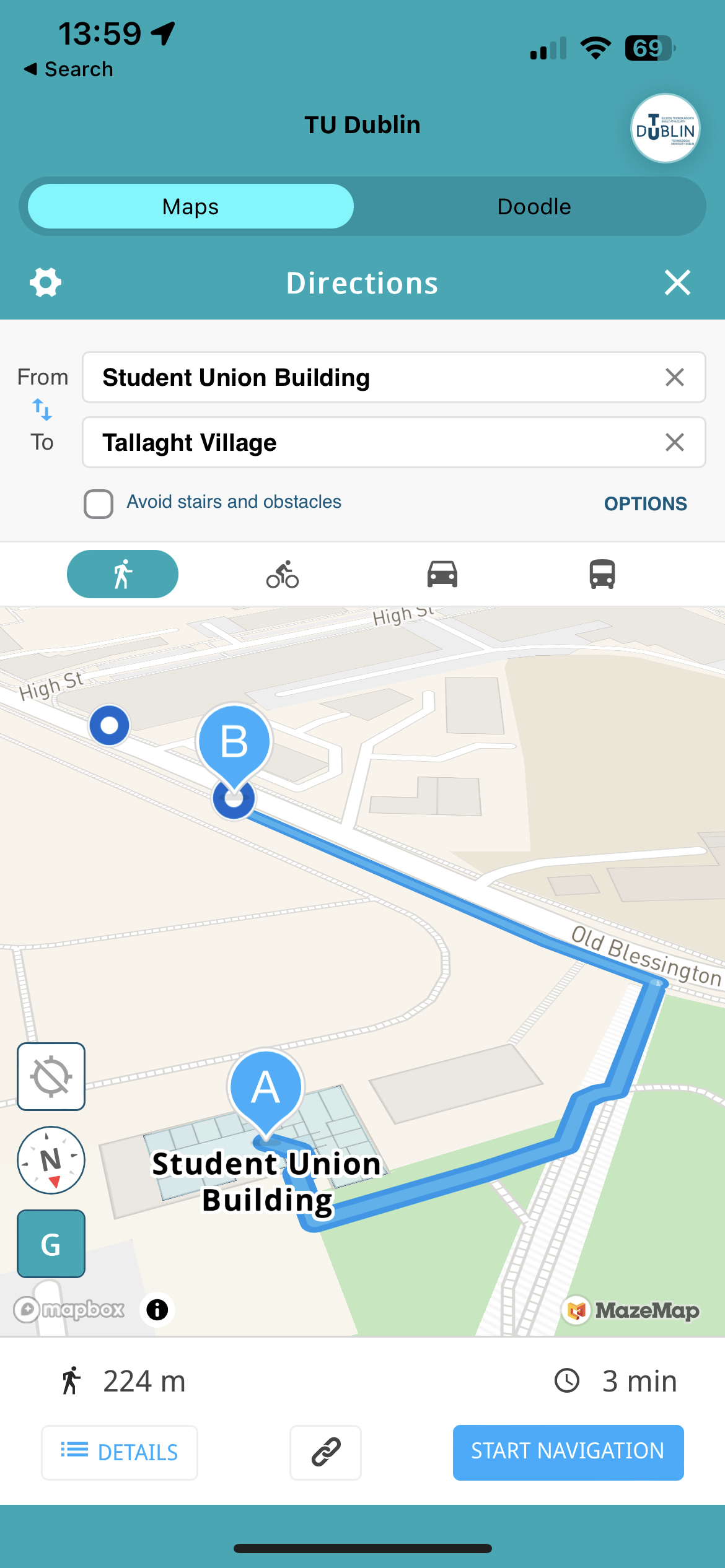 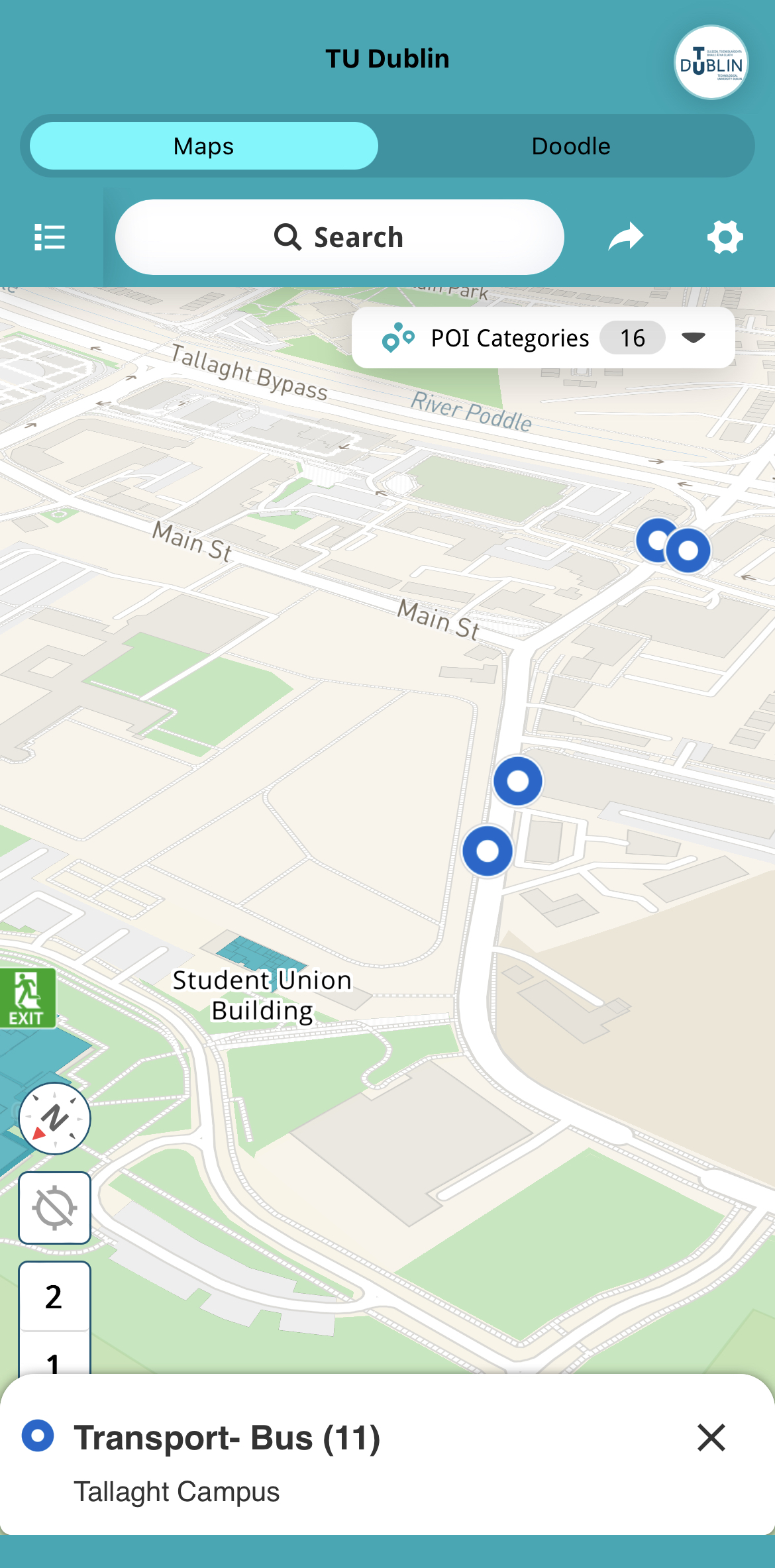 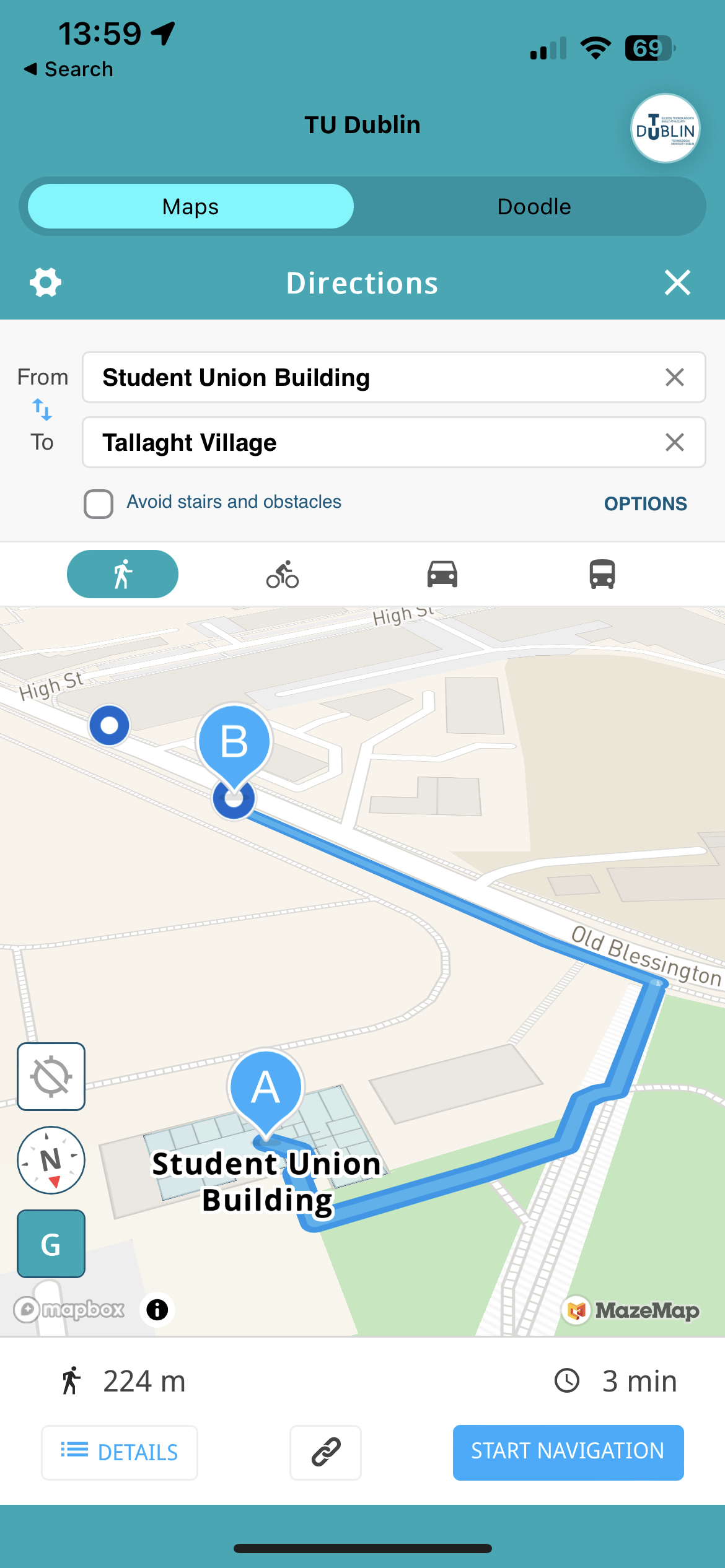 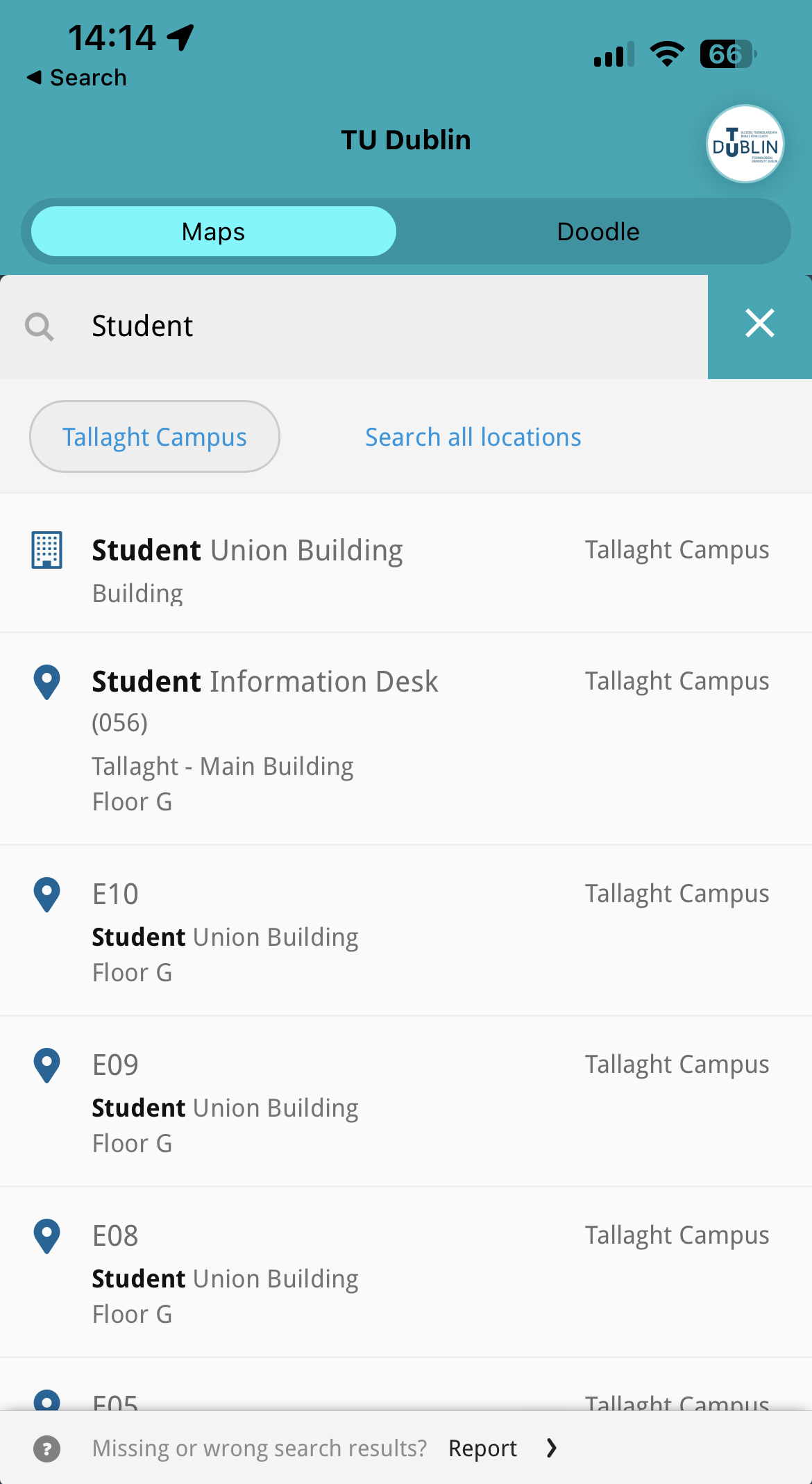 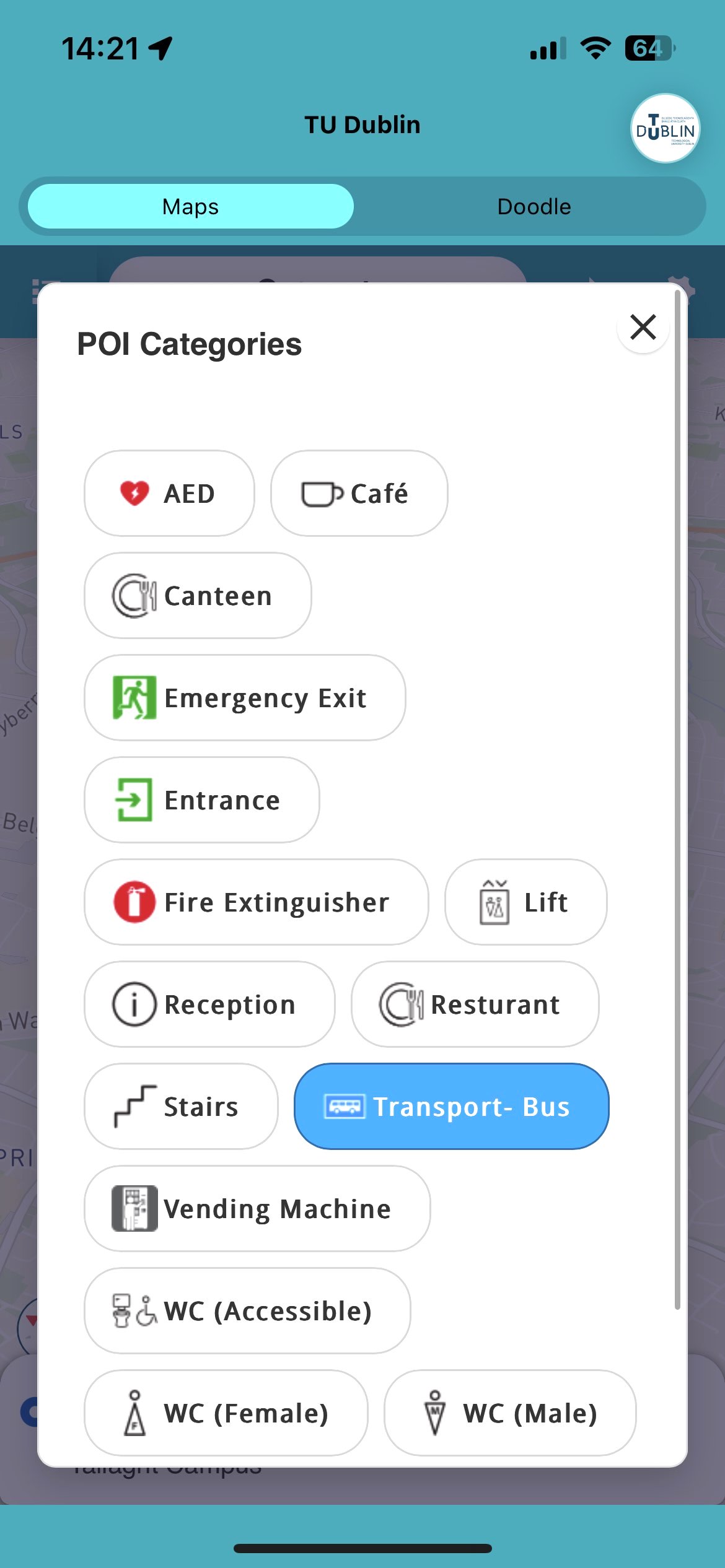 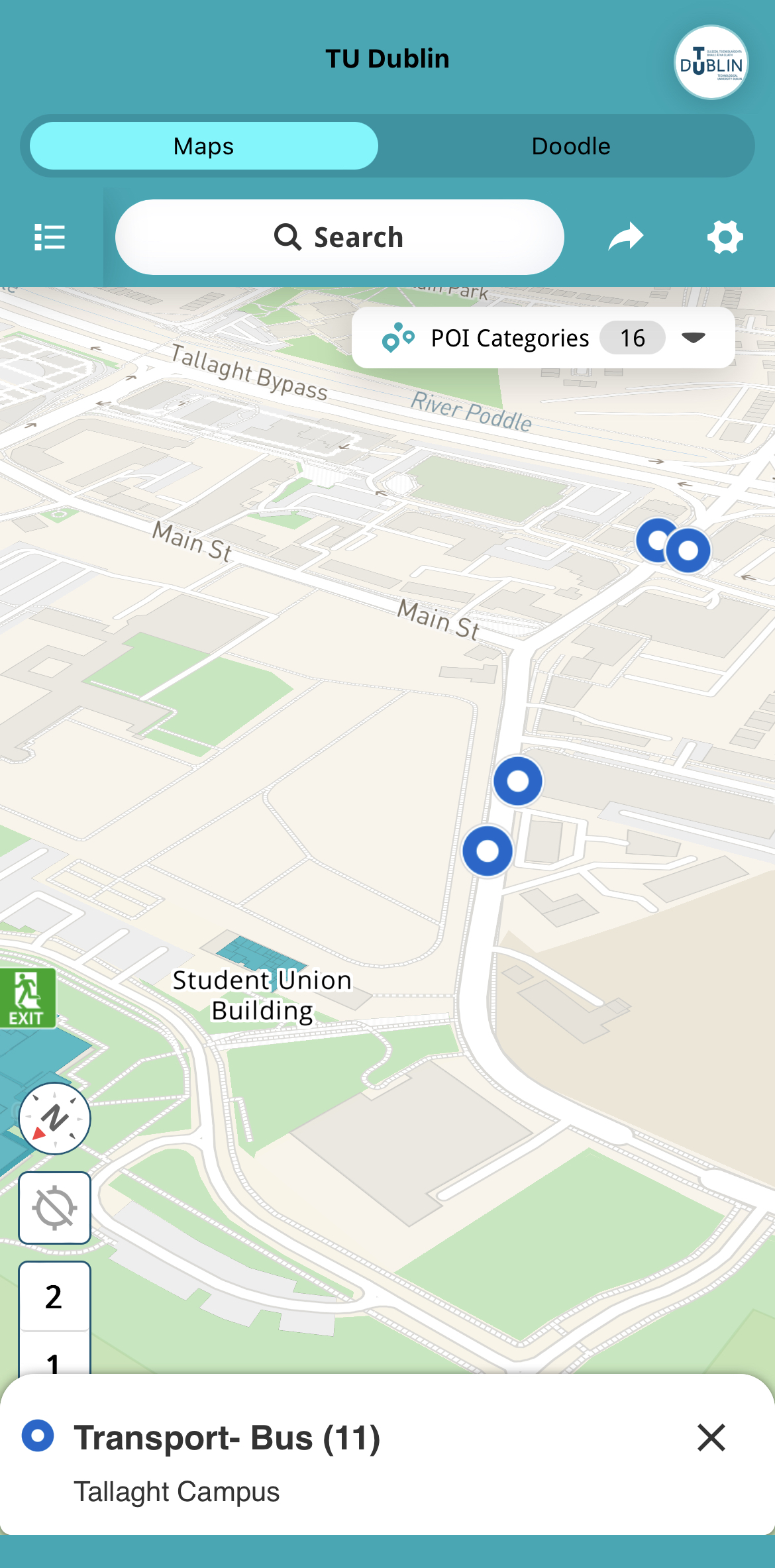 Or select a POI Category to see locations on the map.
Find buildings and associated rooms by search.
Search or click for directions by searching Point A and B.
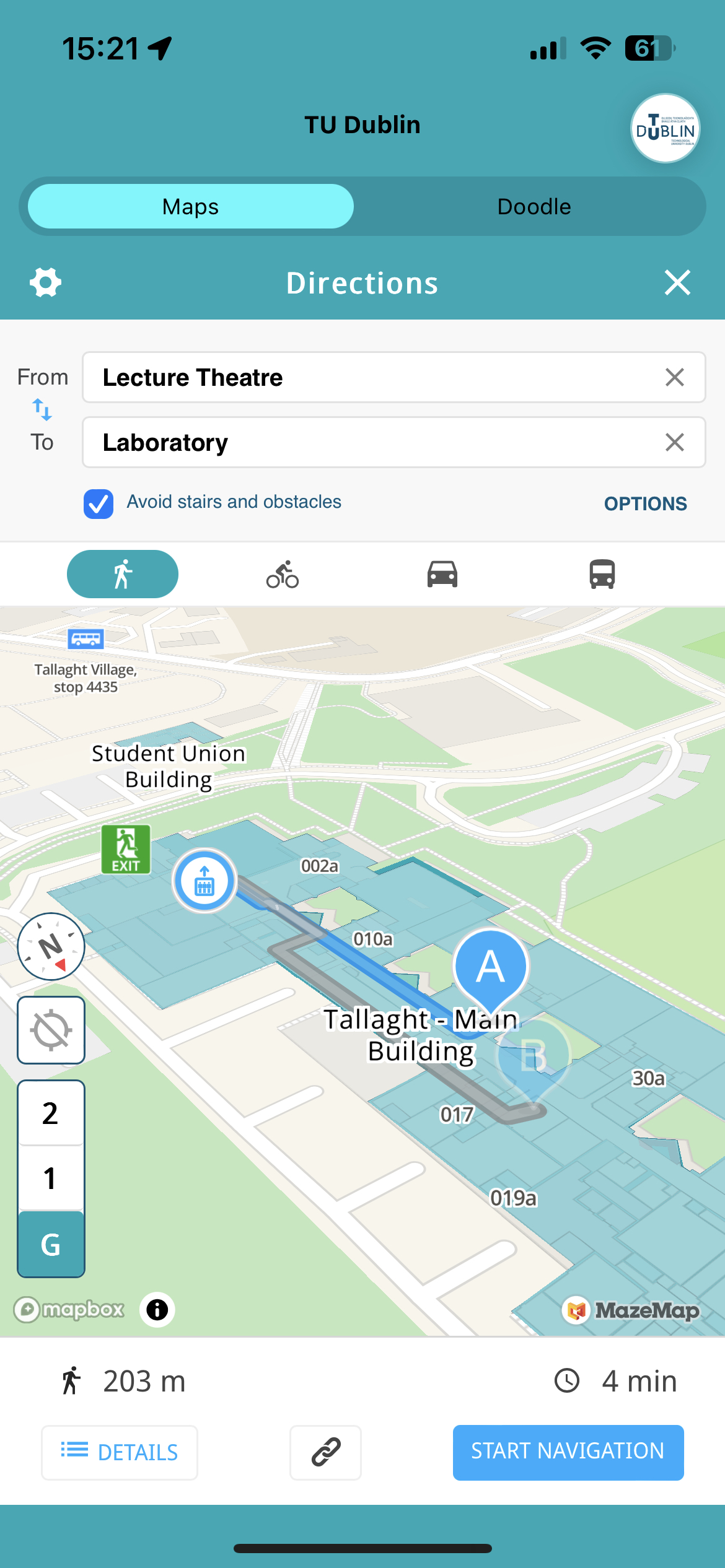 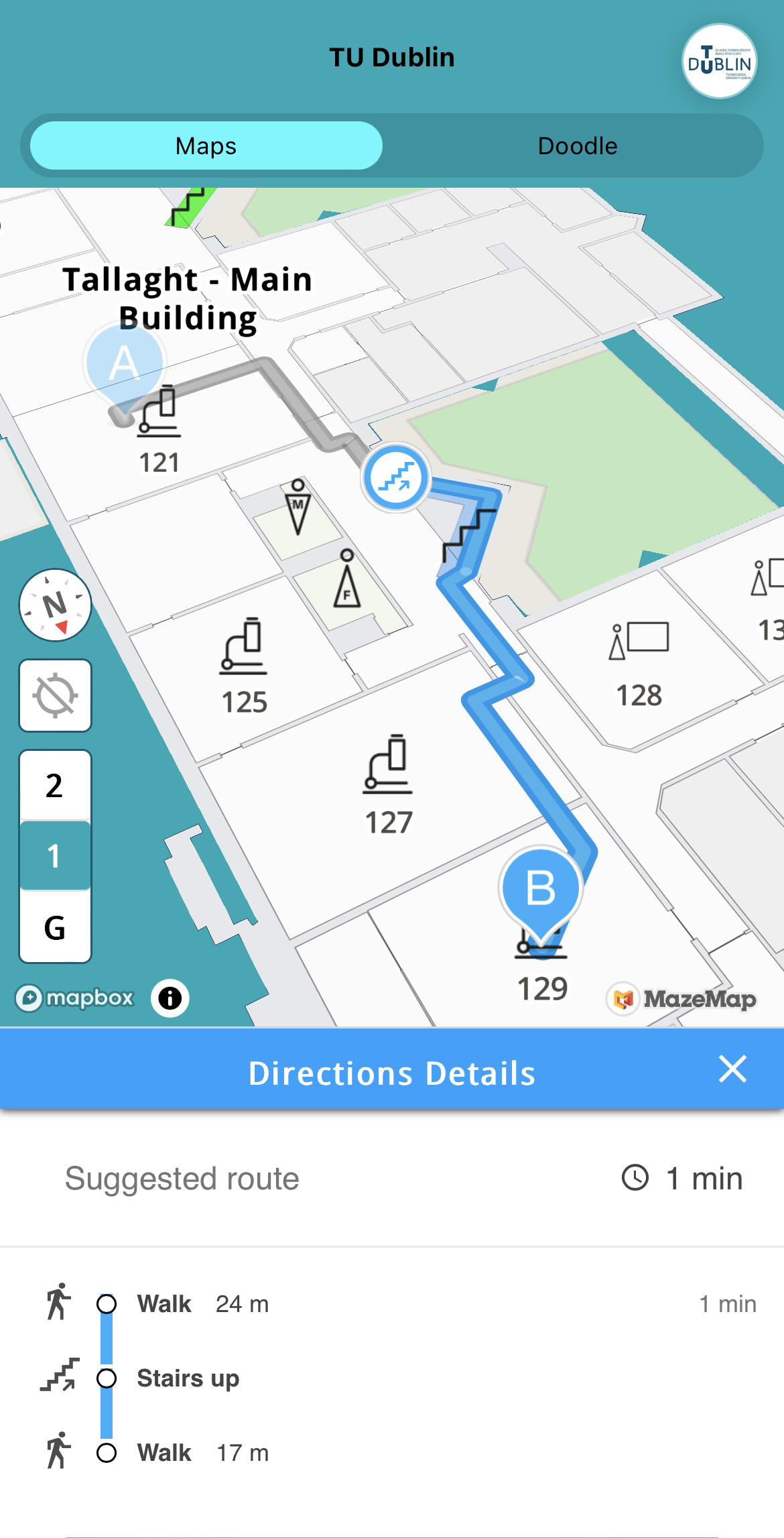 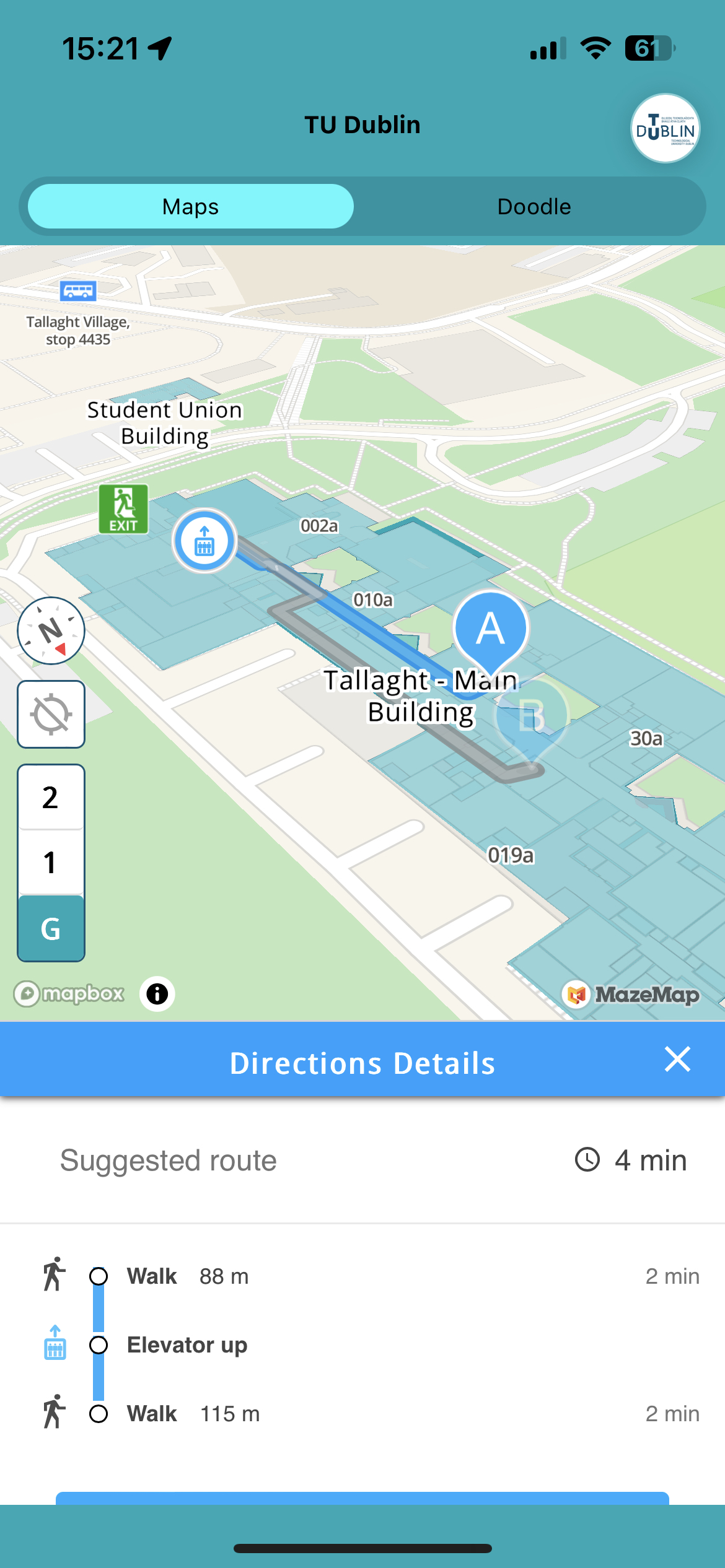 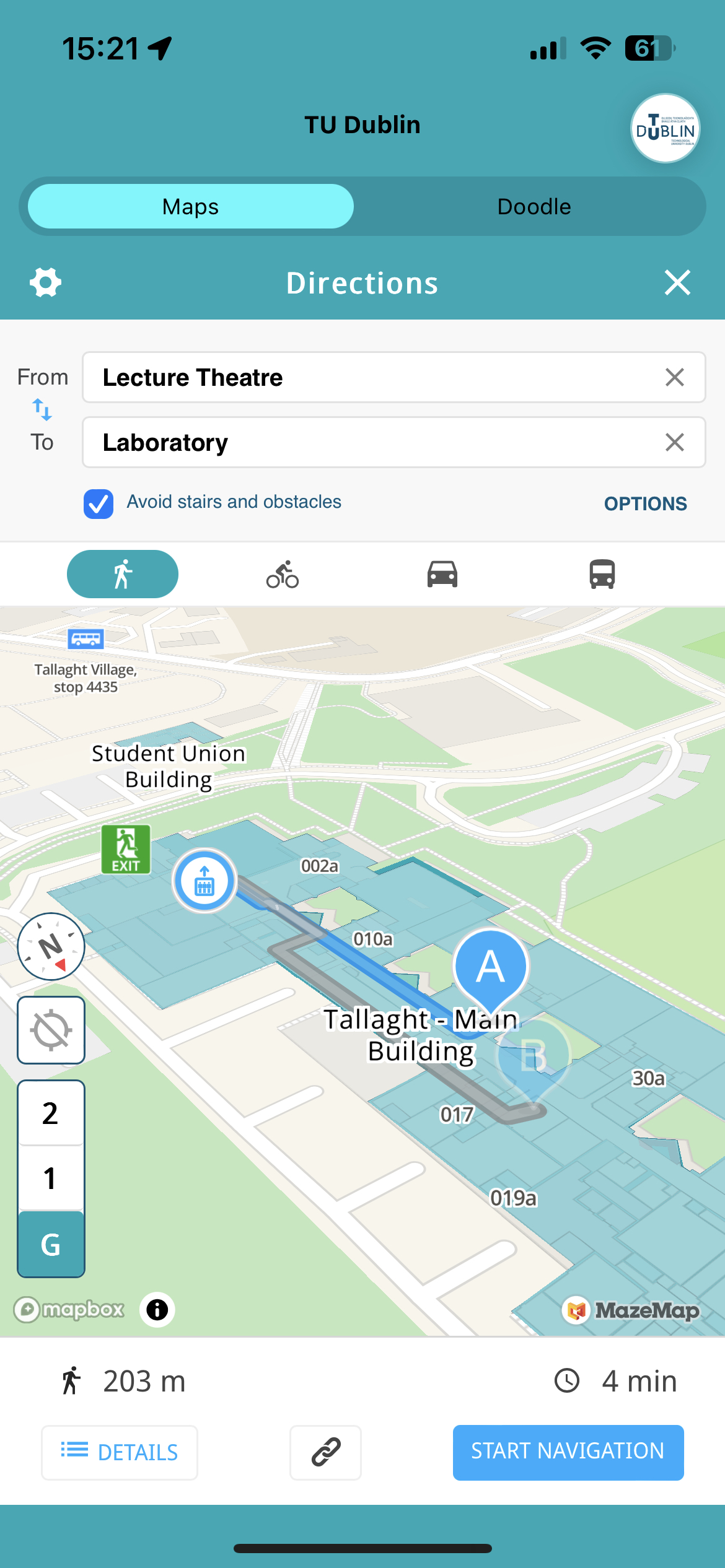 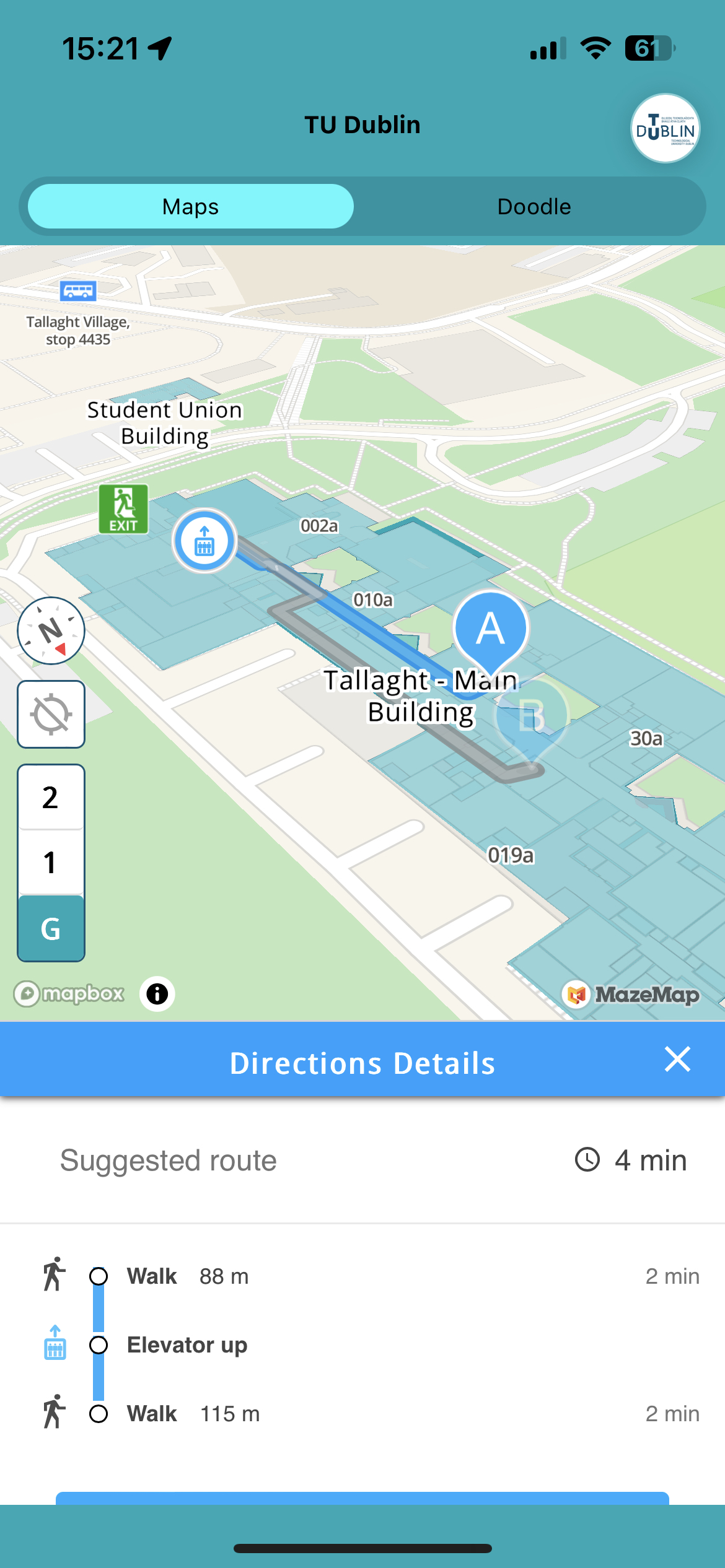 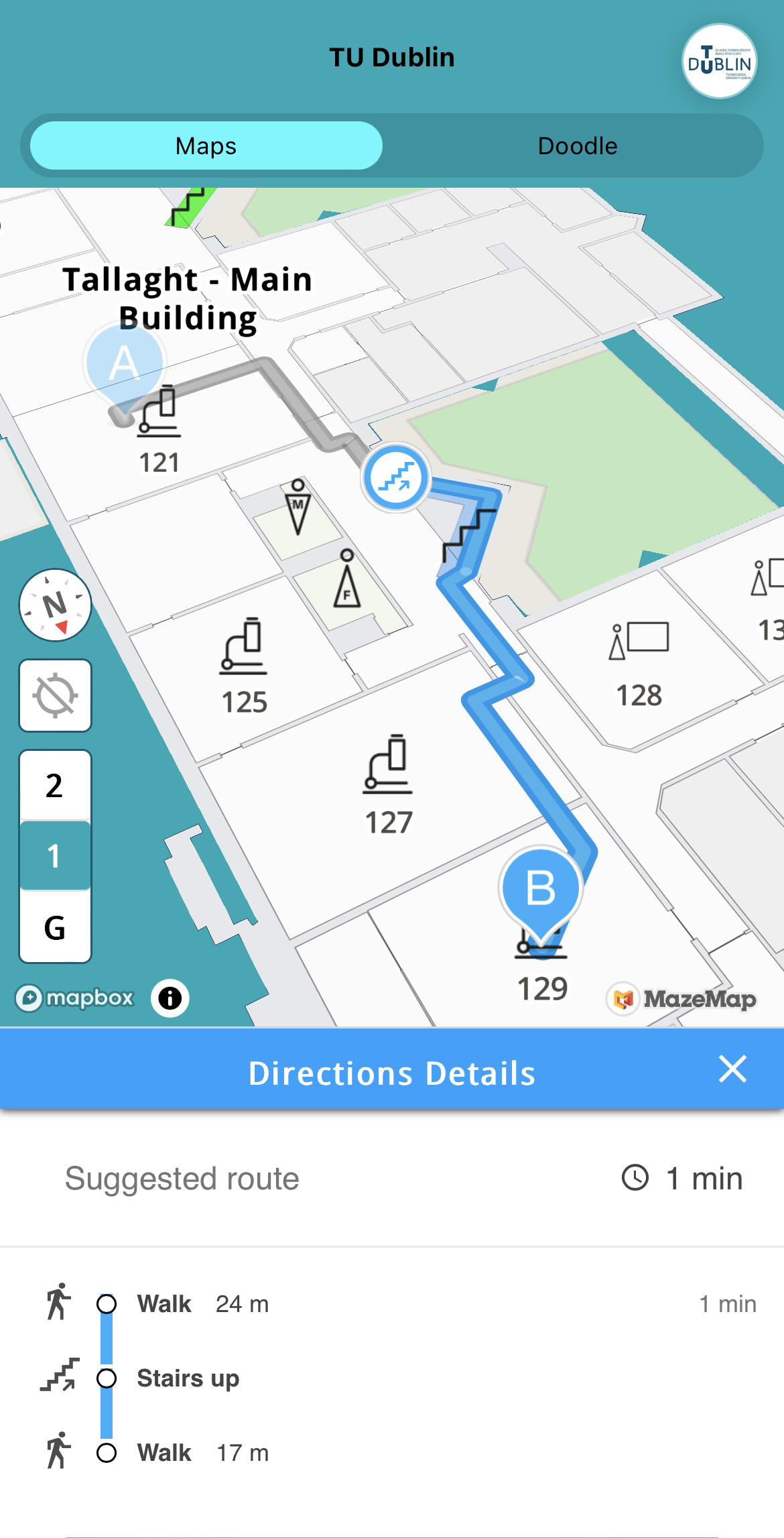 Use the Accessibility option to Avoid Stairs and Obstacles.
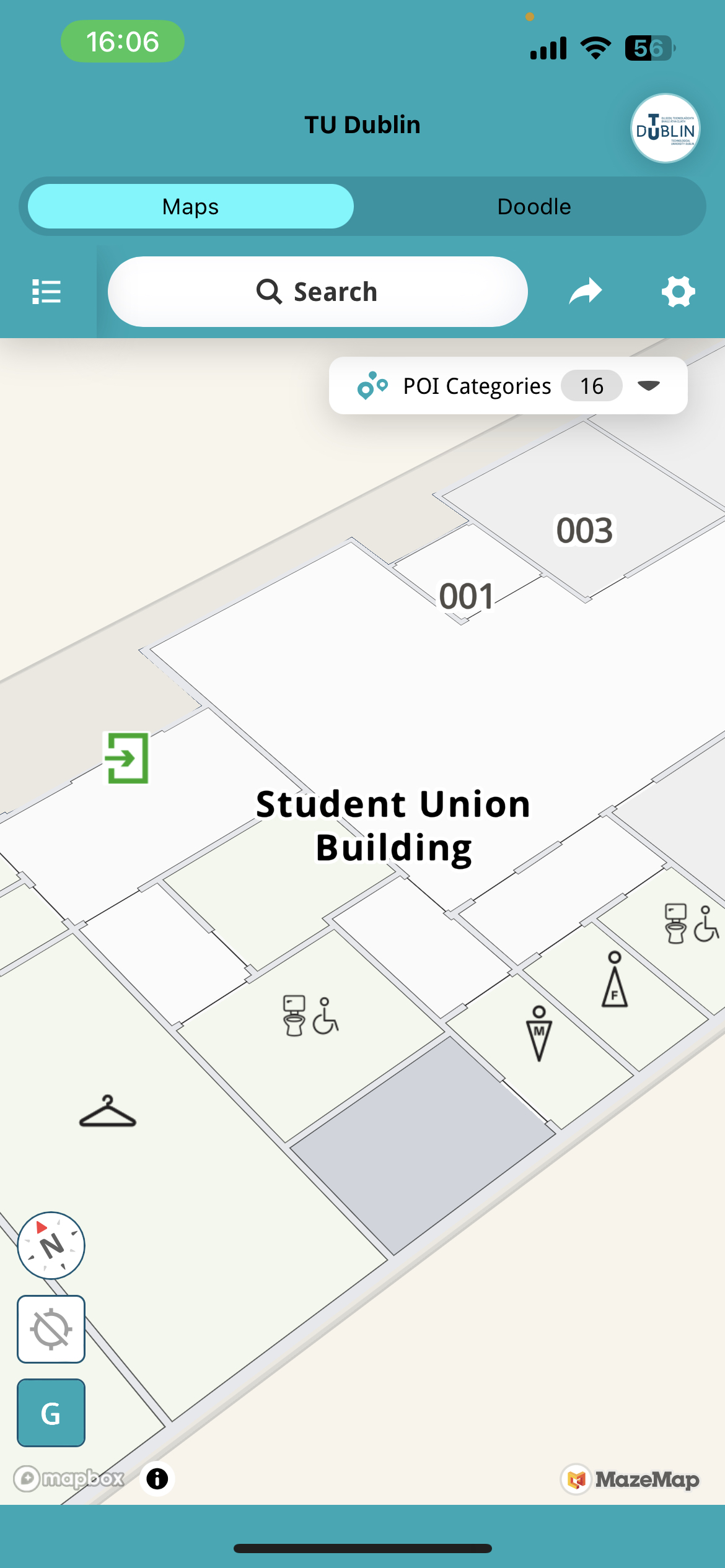 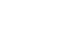 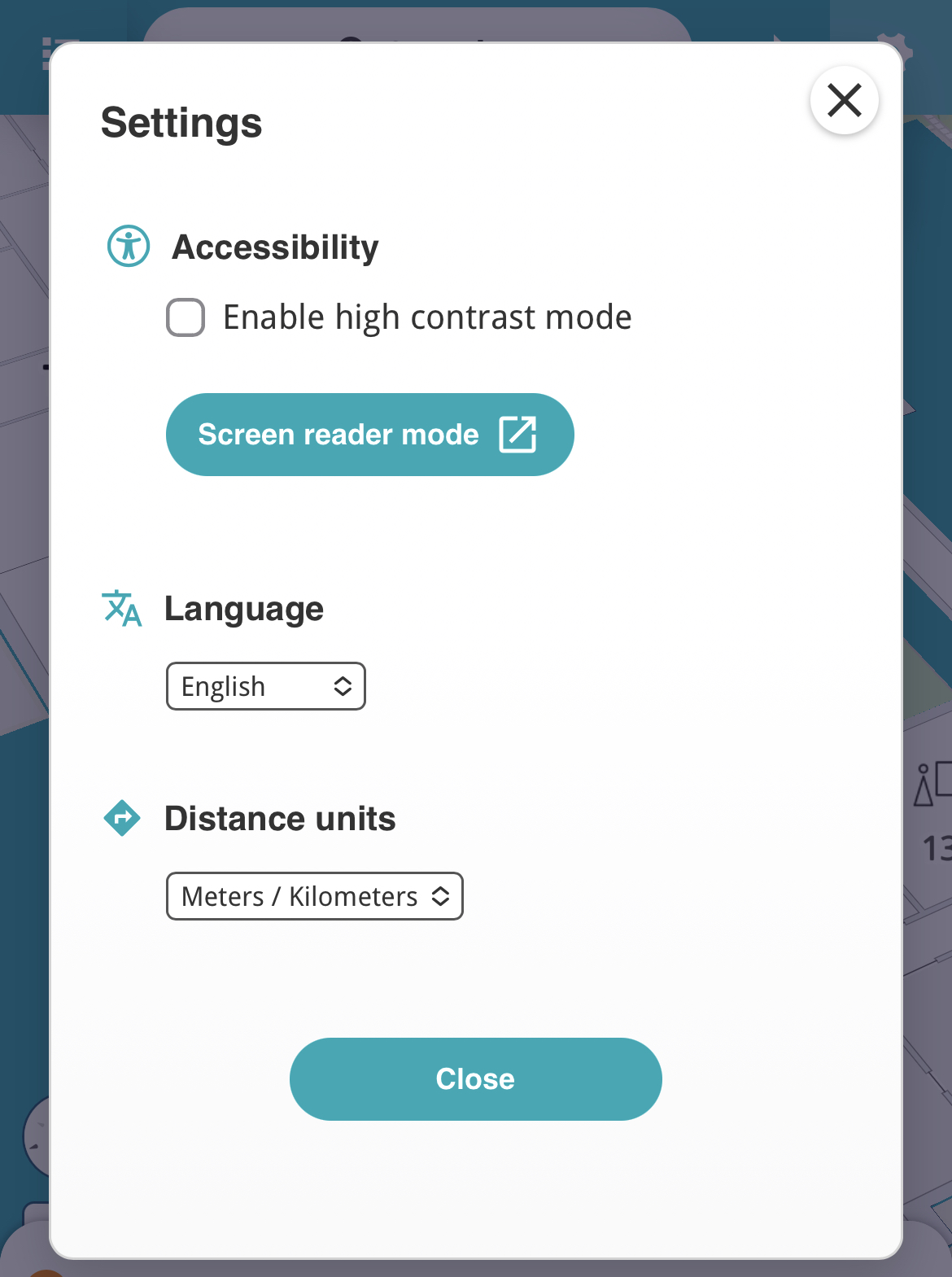 Additional Accessibility options  are located in settings.
Happy Navigating!